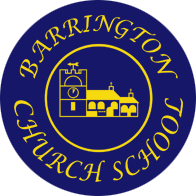 Barrington c of e Primary School
Leavers 2020
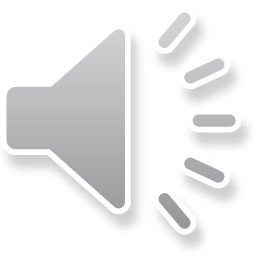 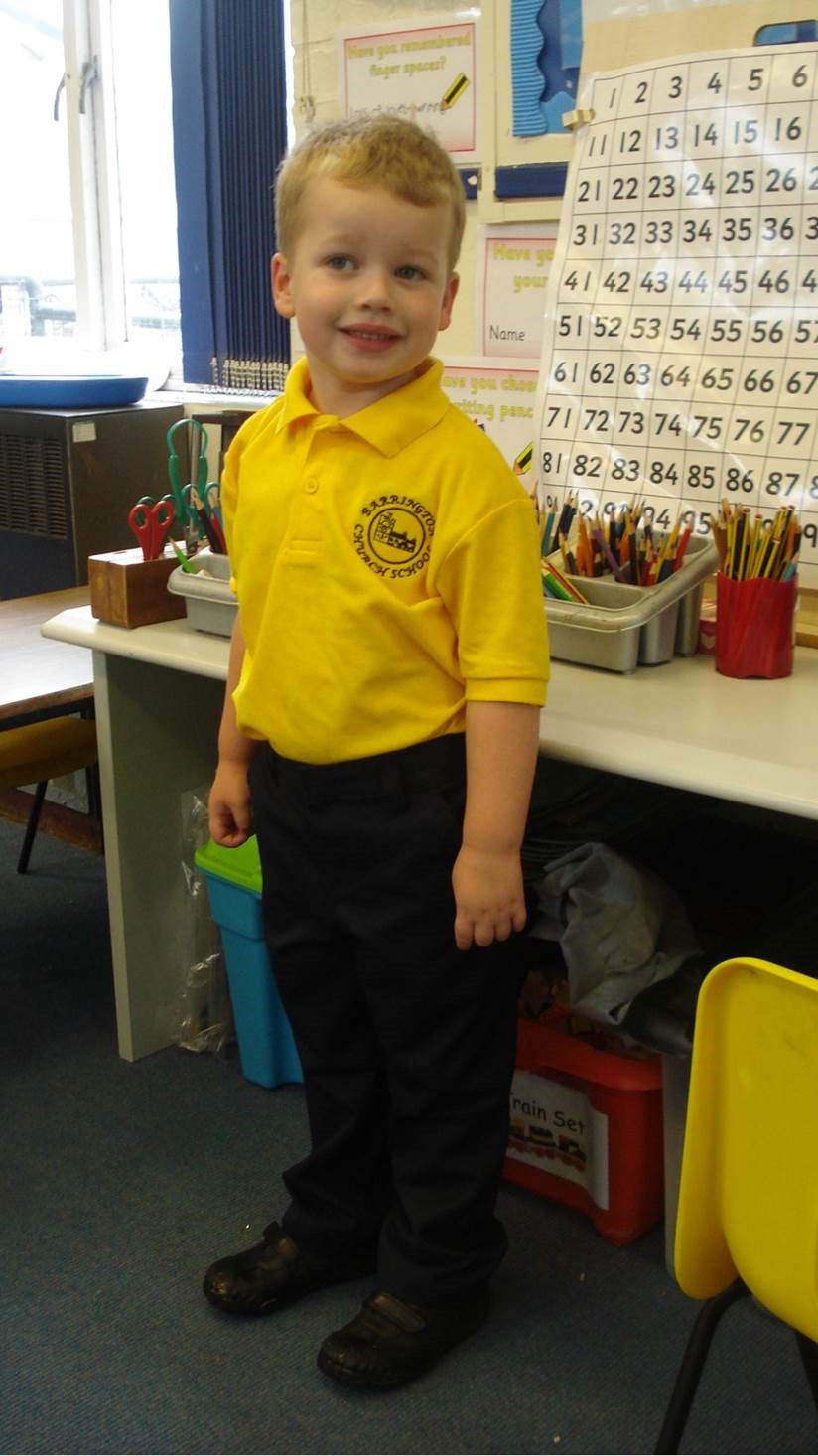 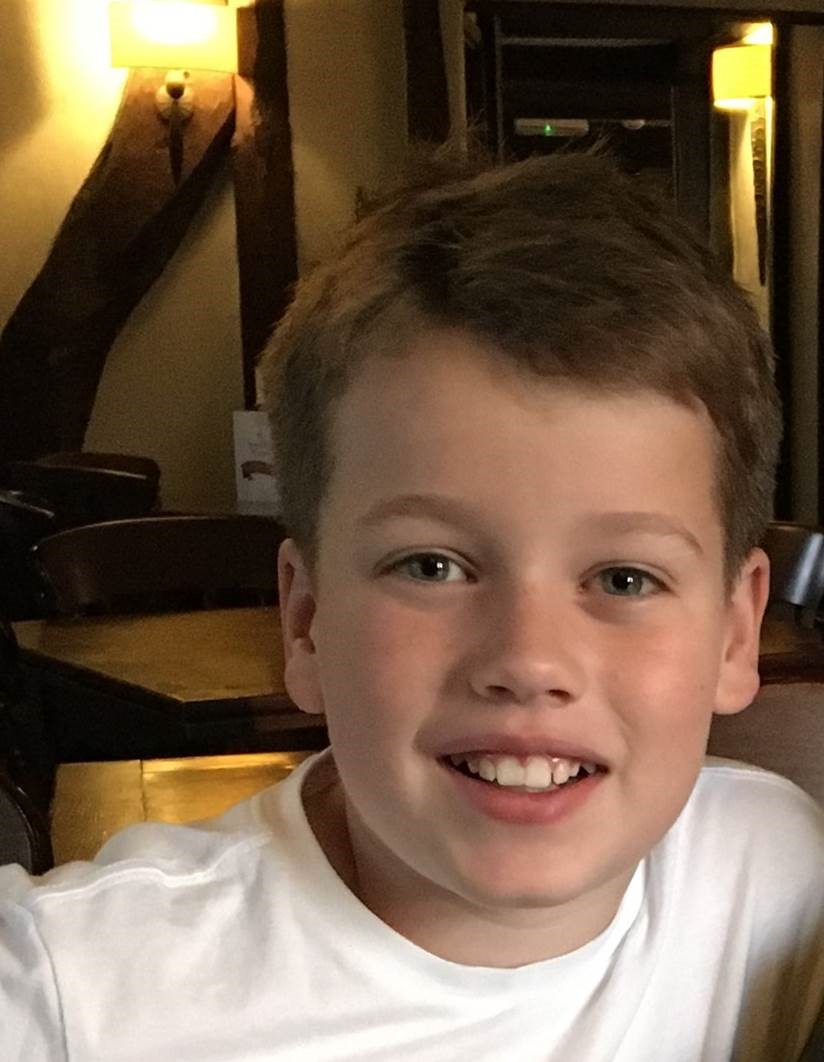 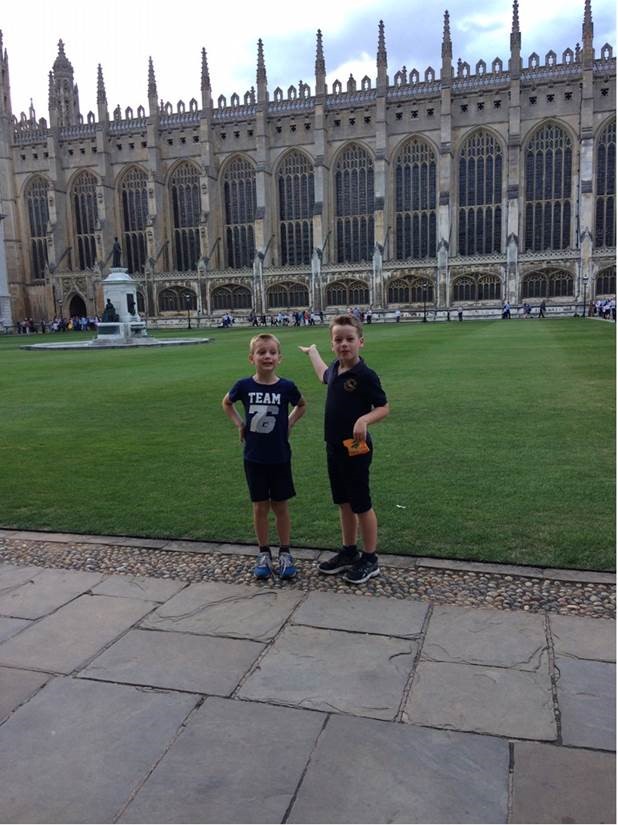 Nicholas
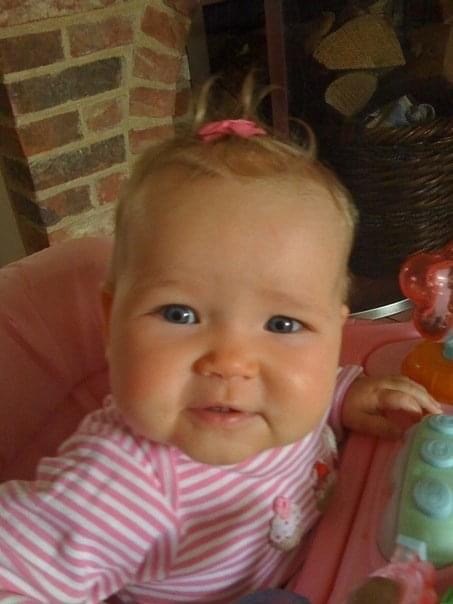 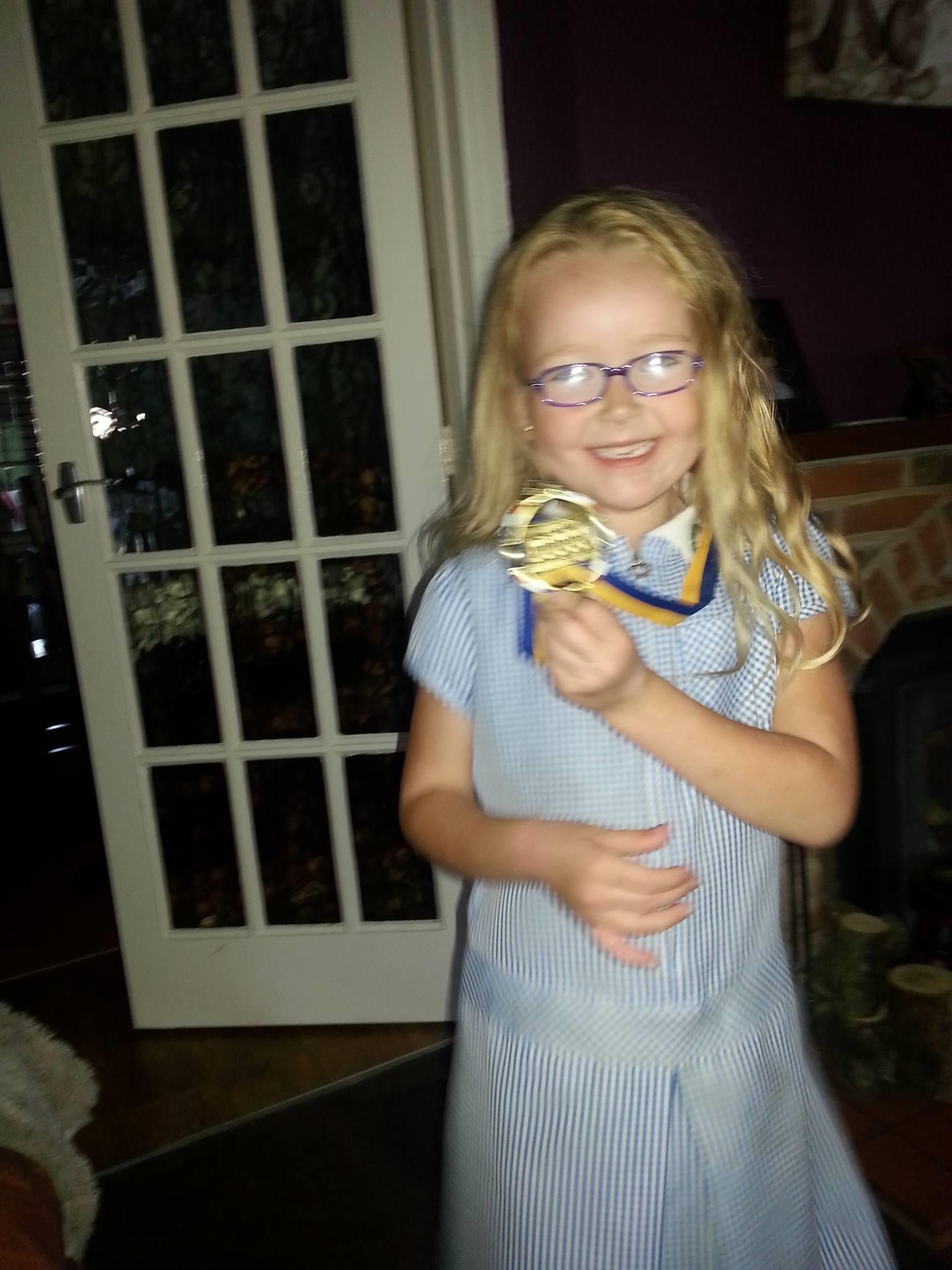 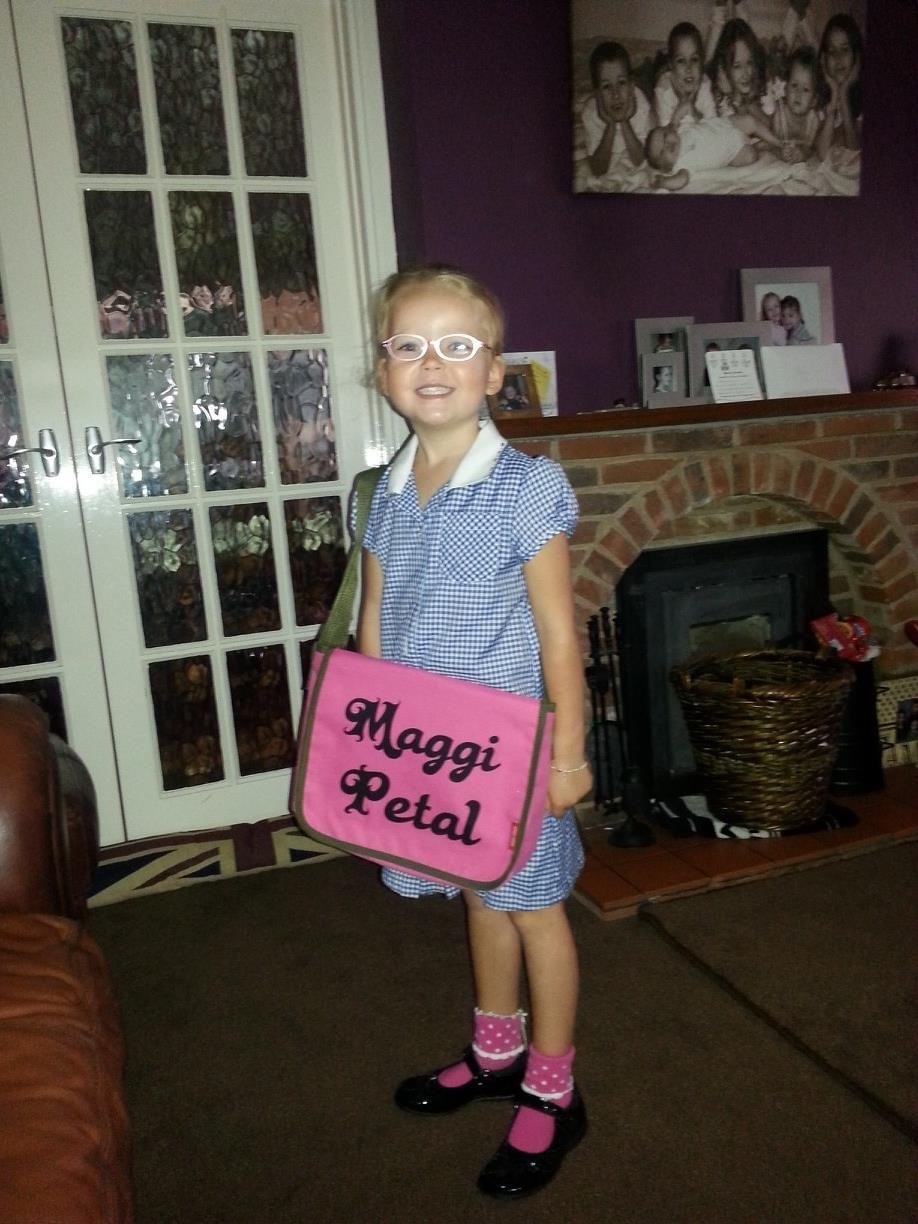 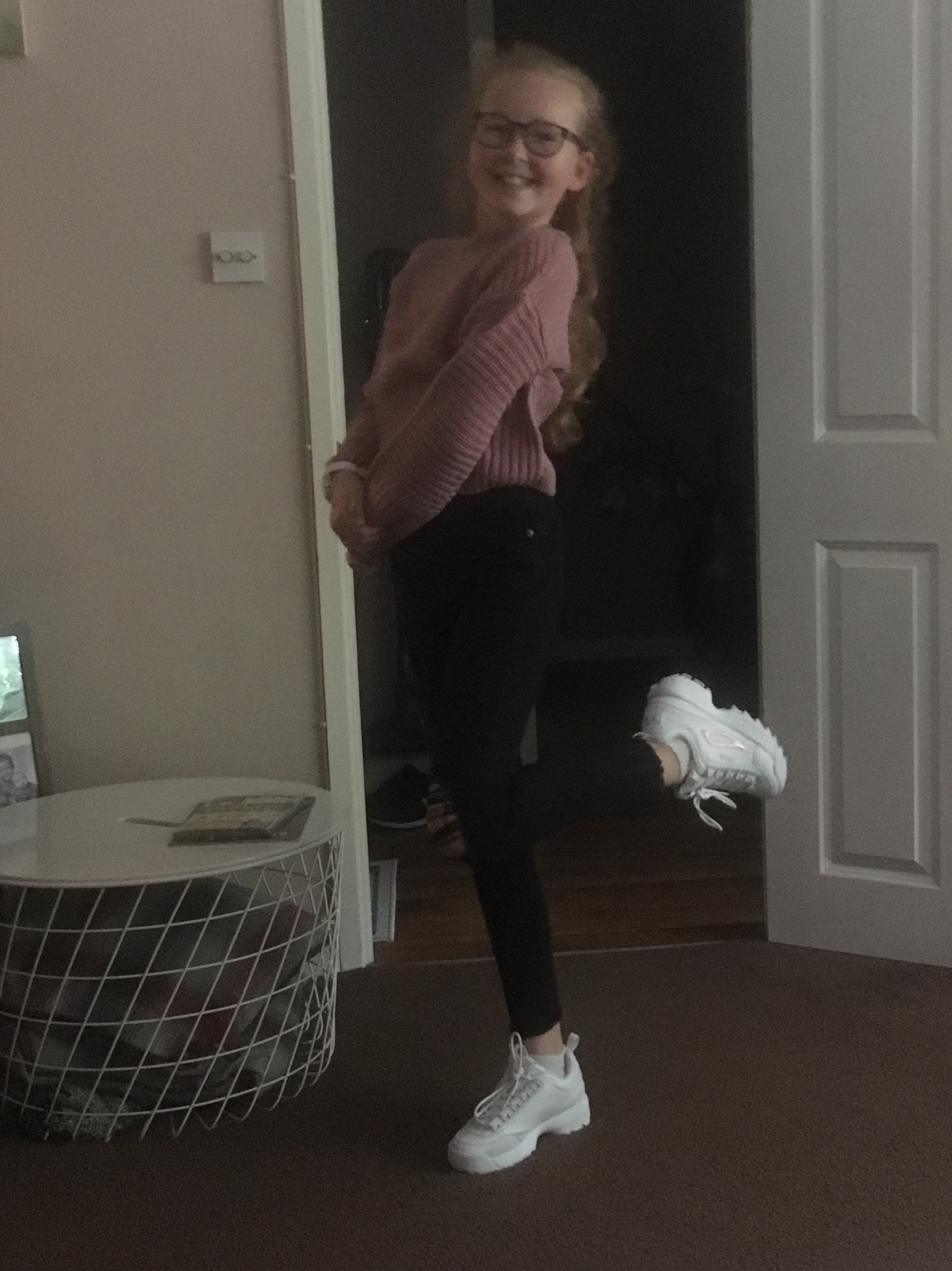 Maggi
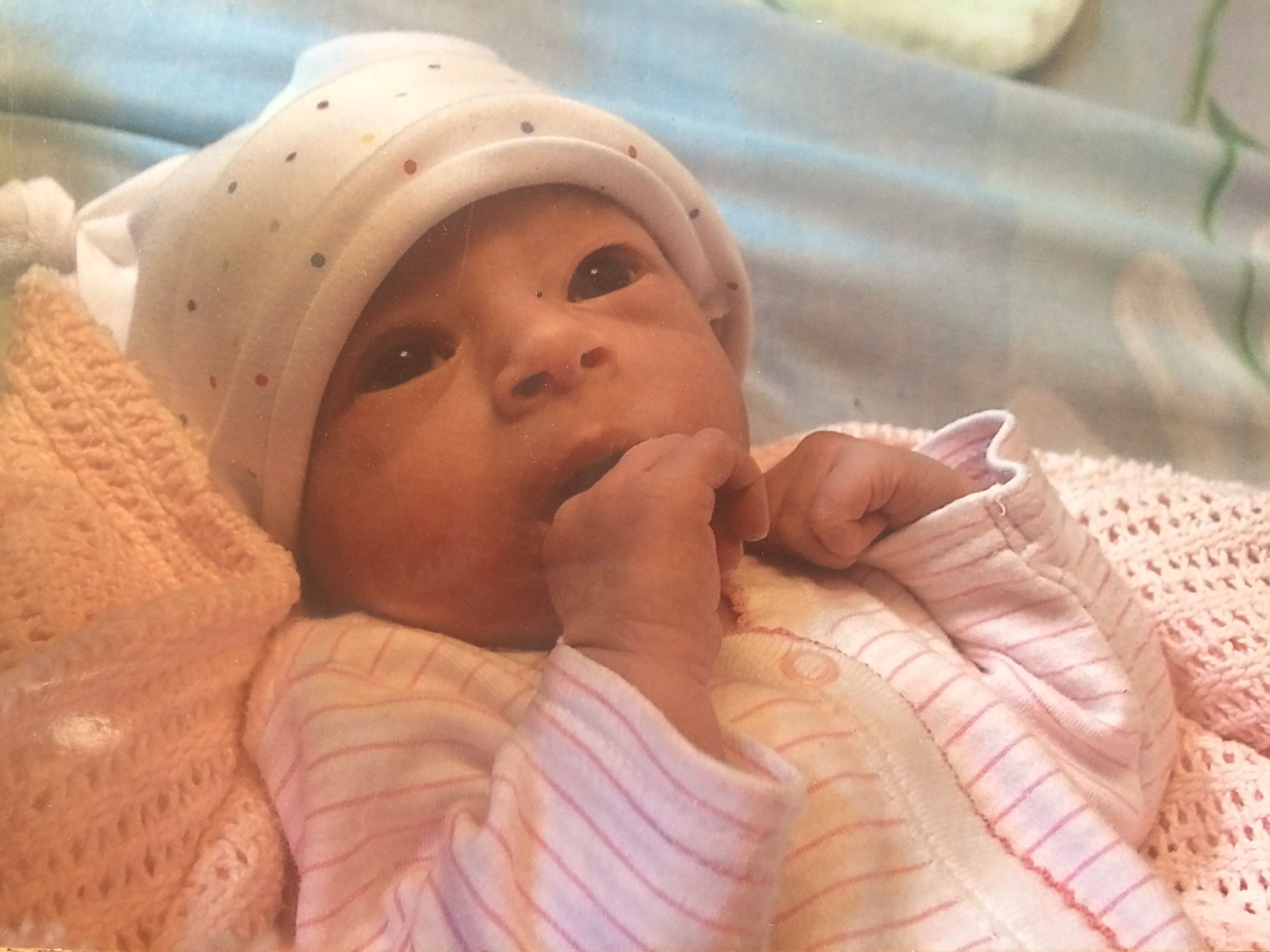 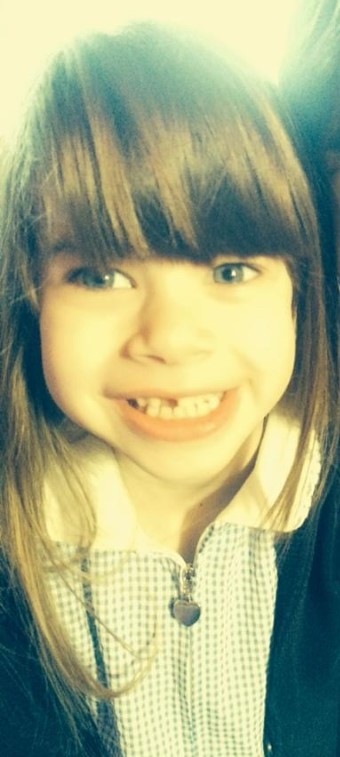 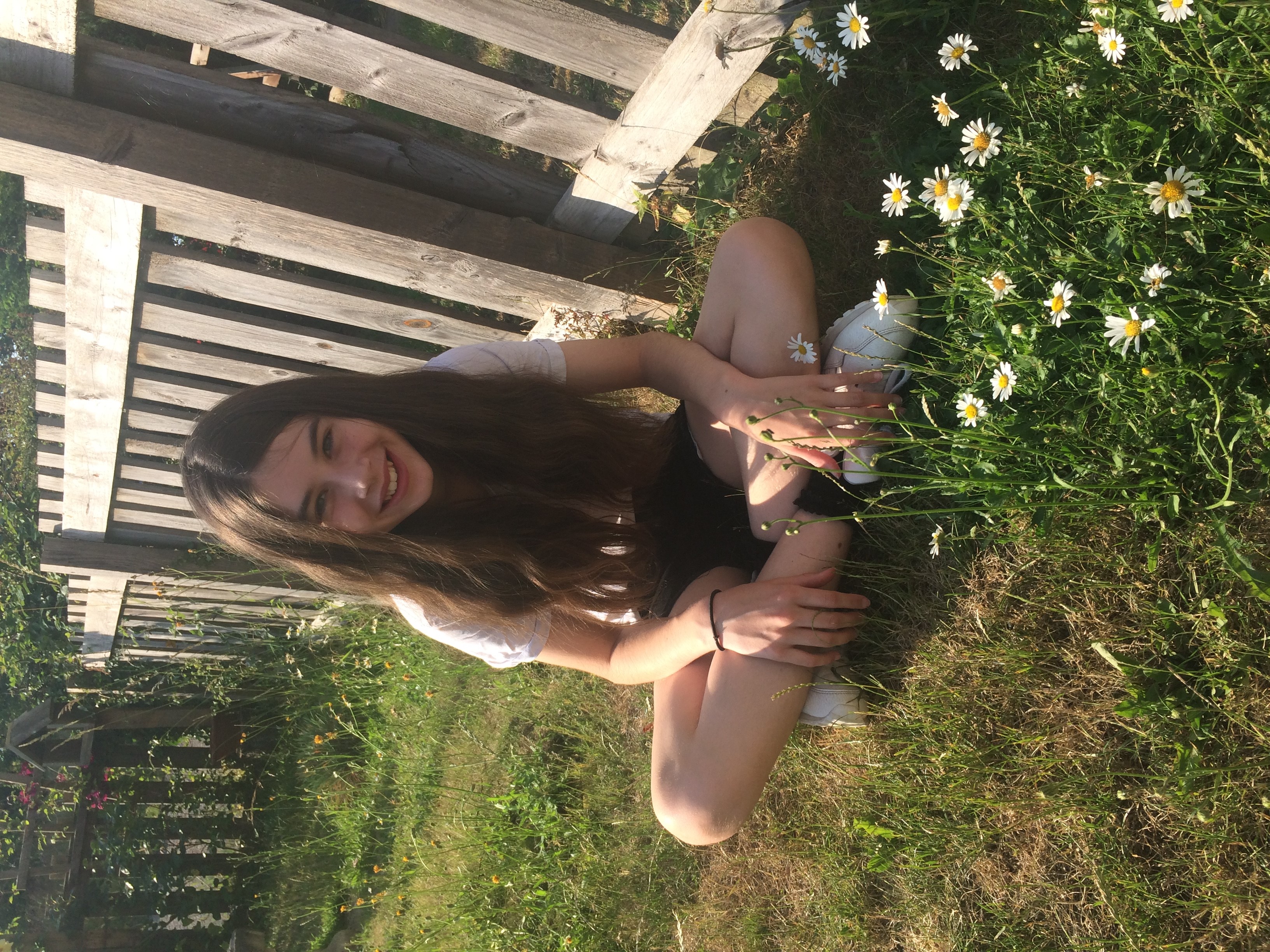 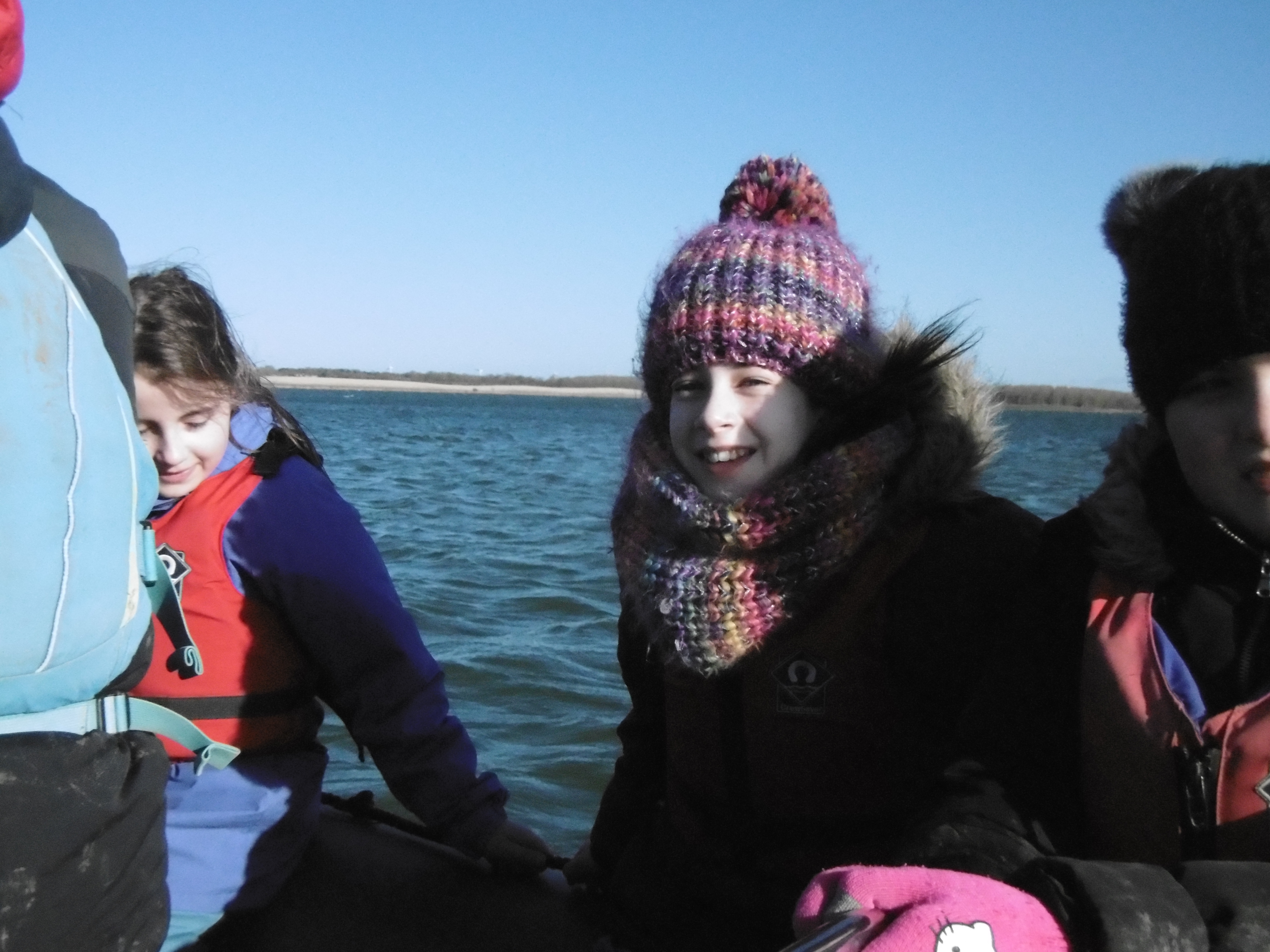 Jazmin
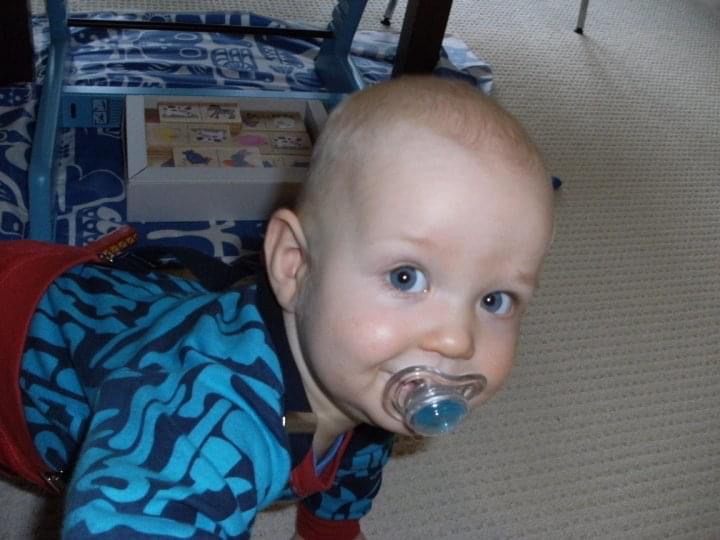 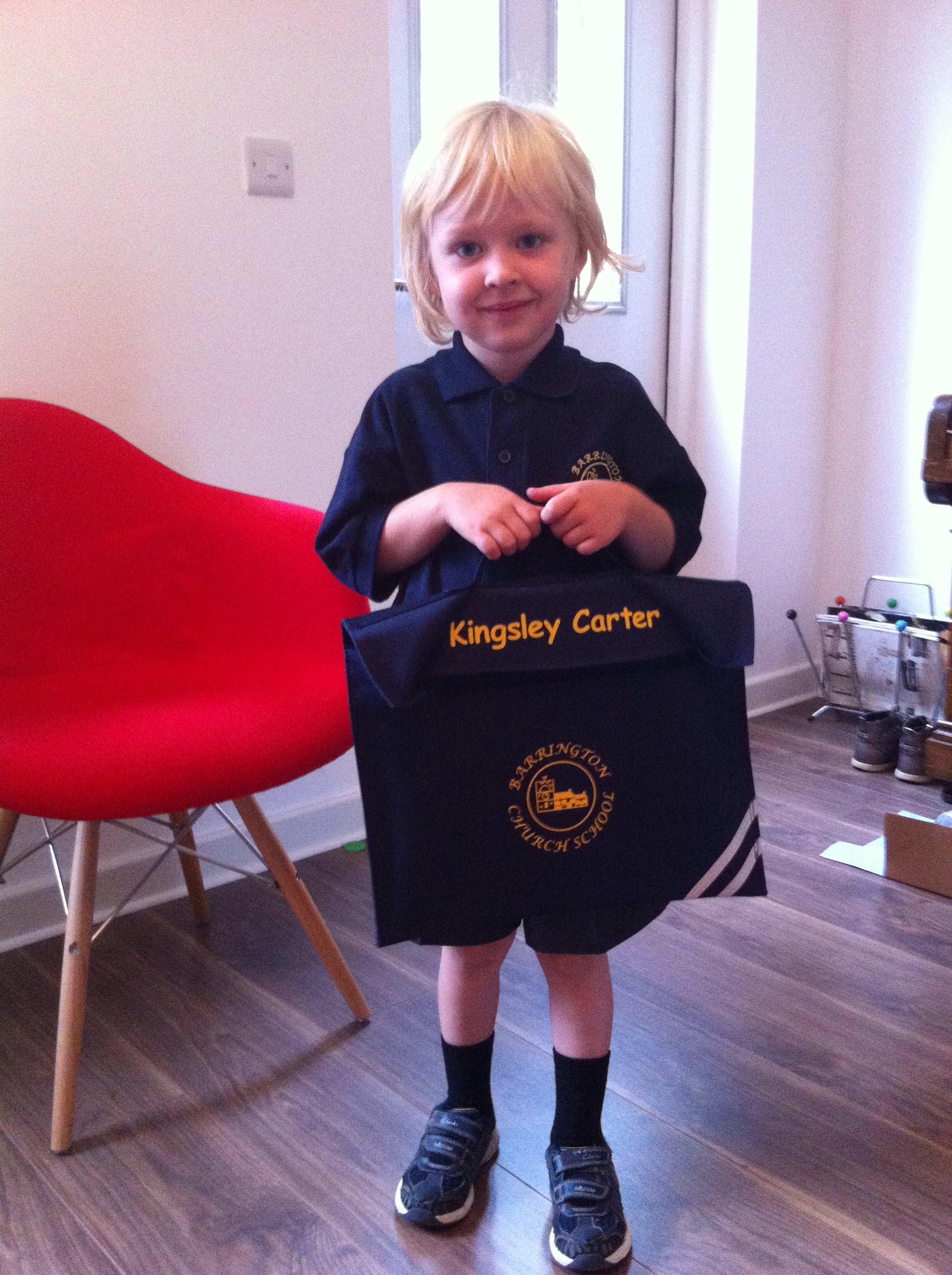 Kingsley
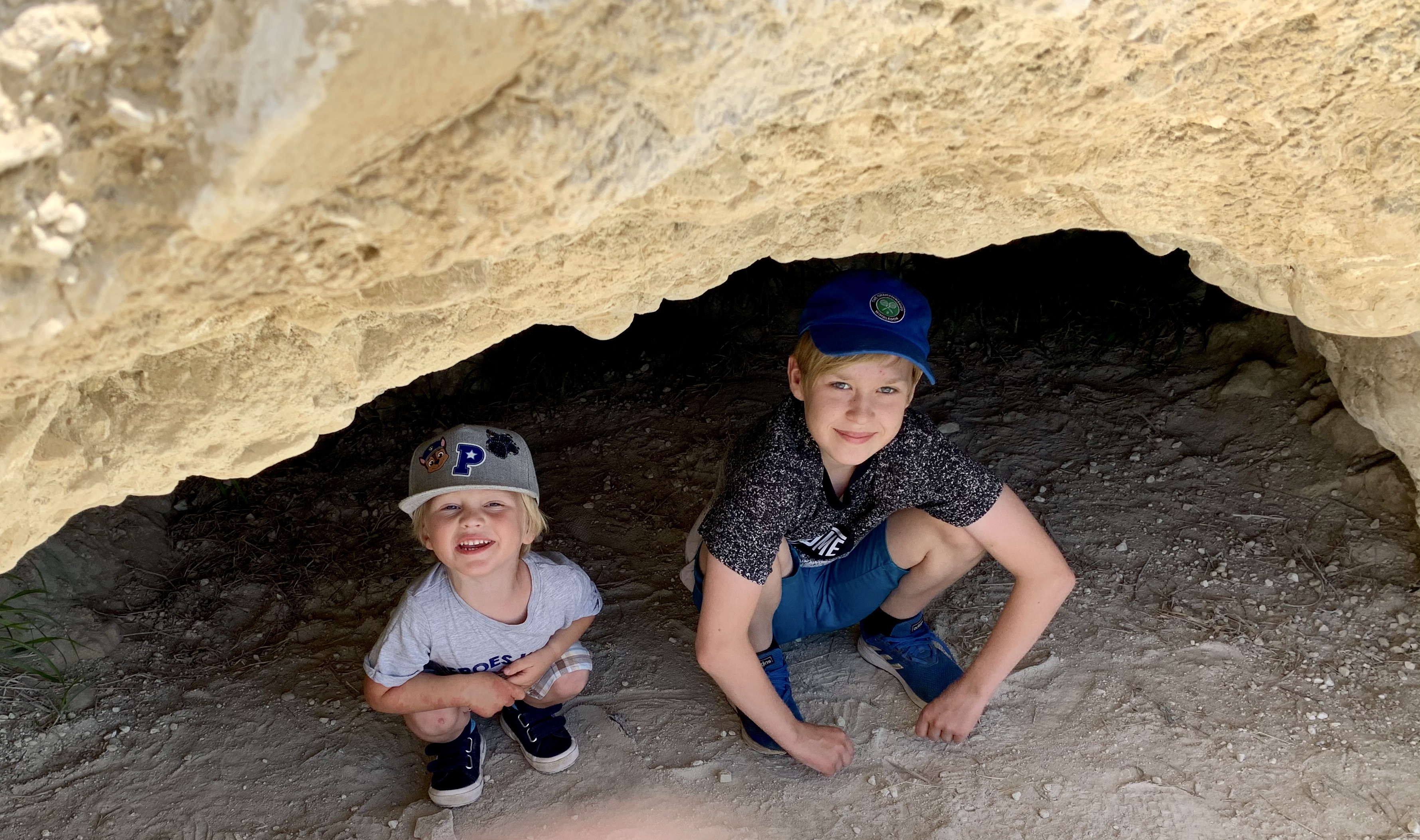 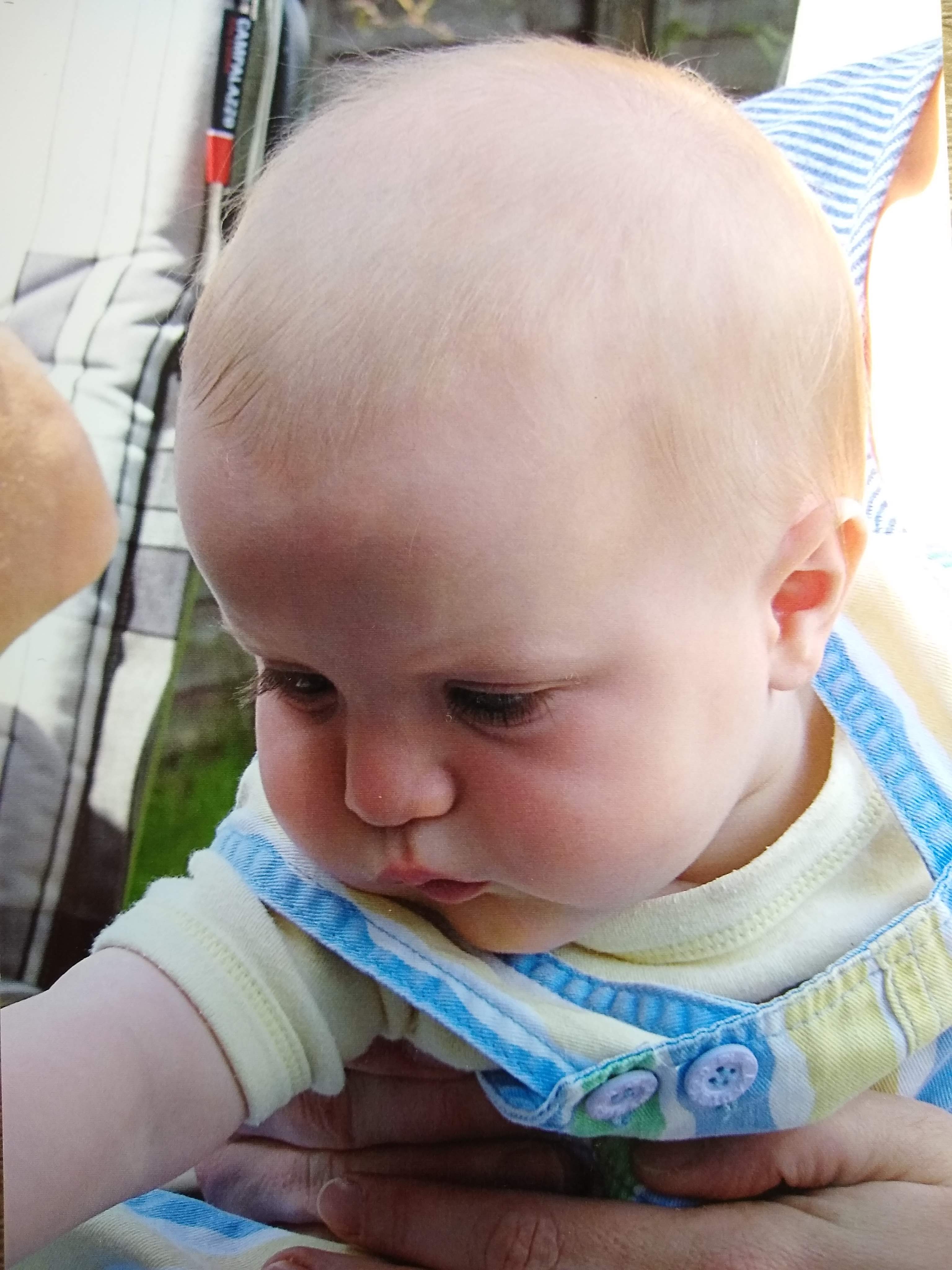 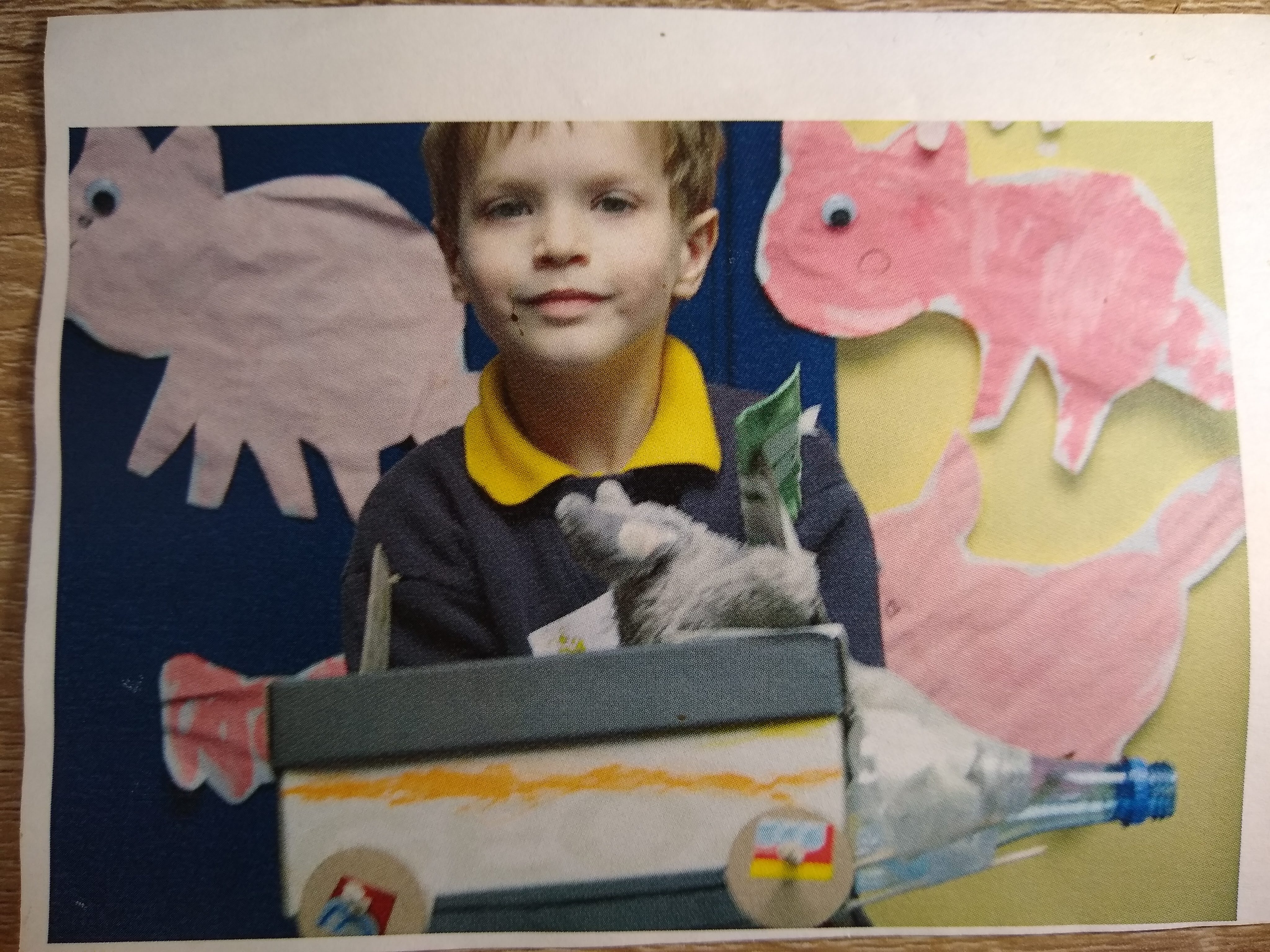 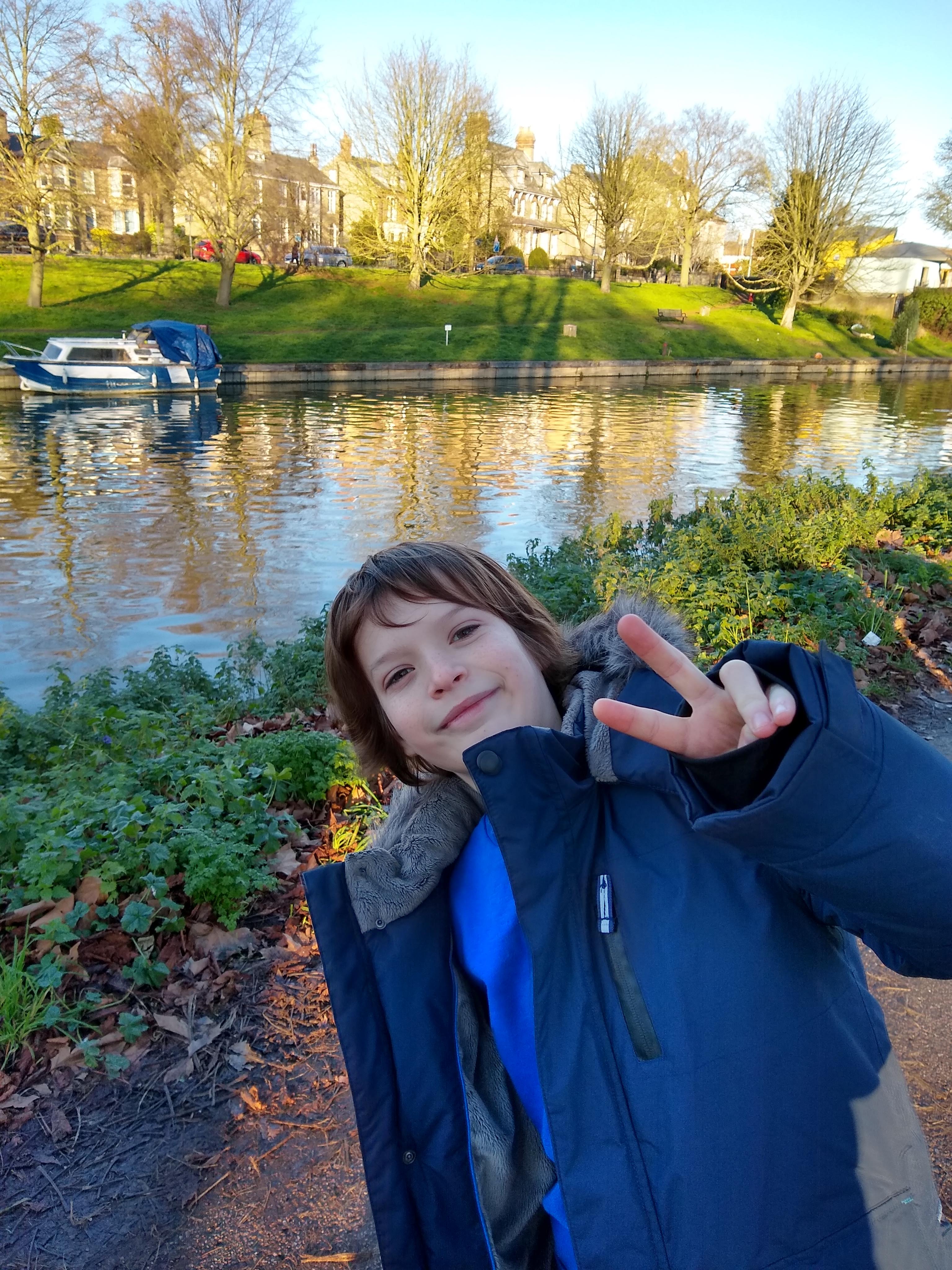 Oliver
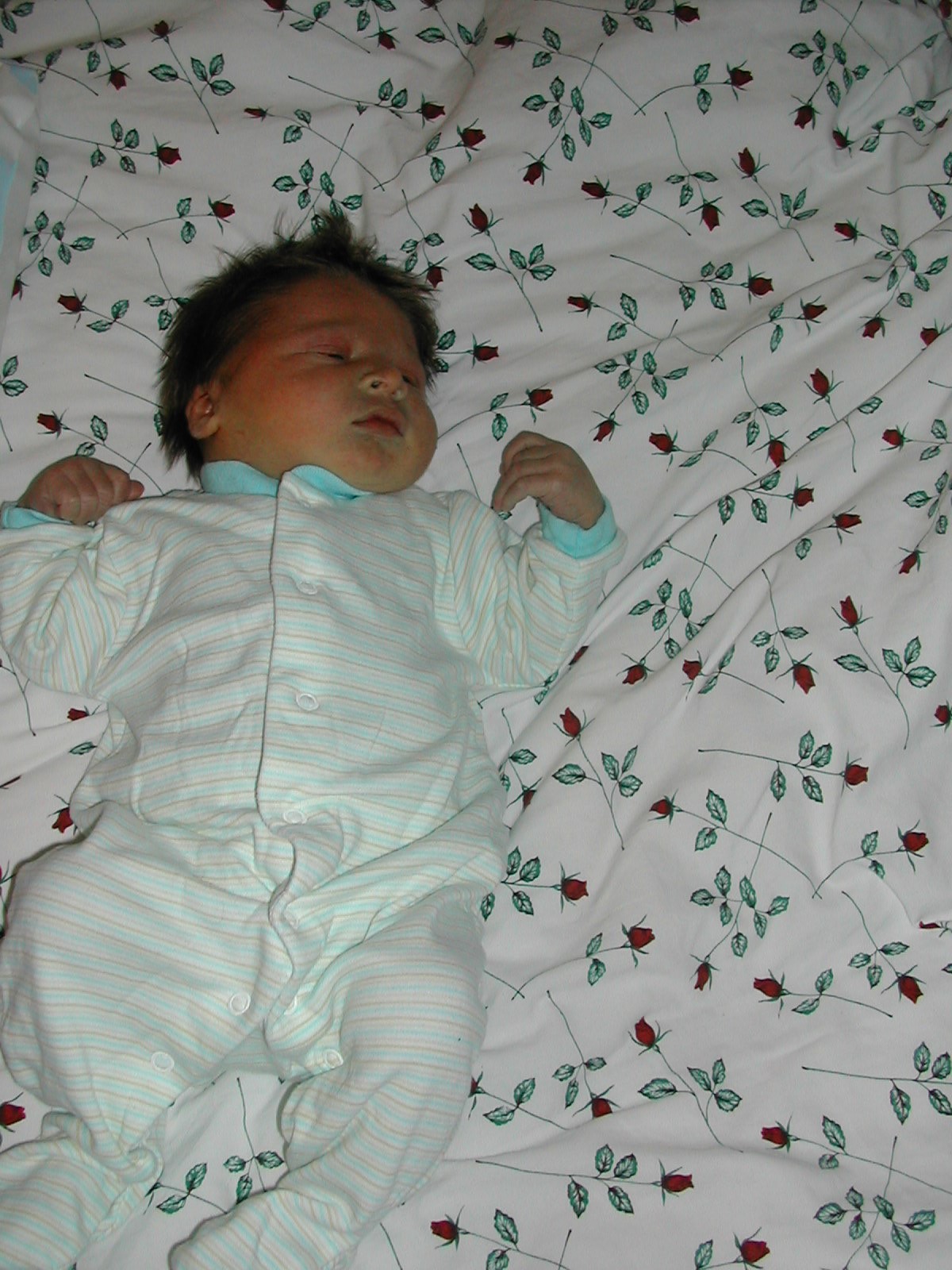 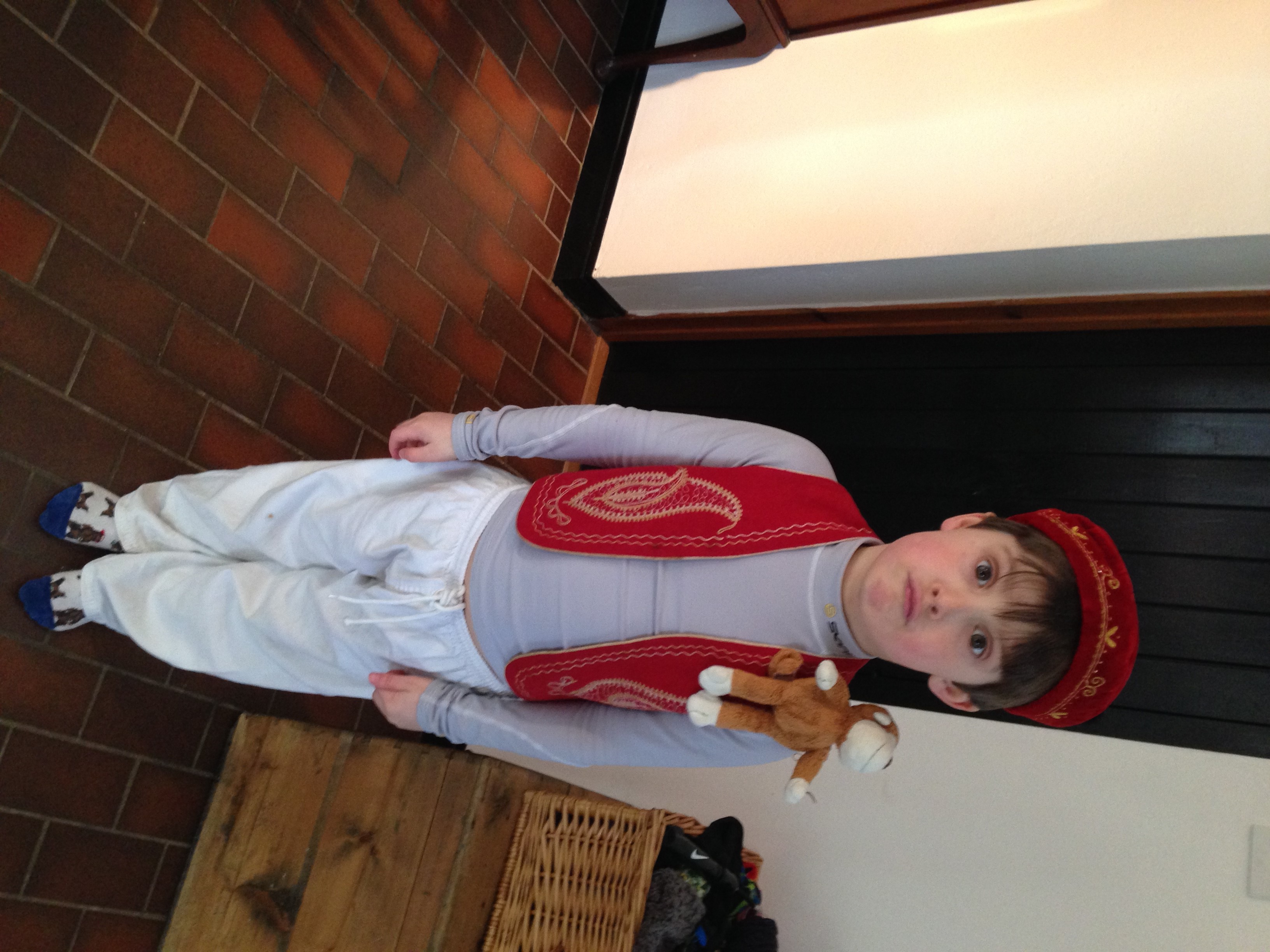 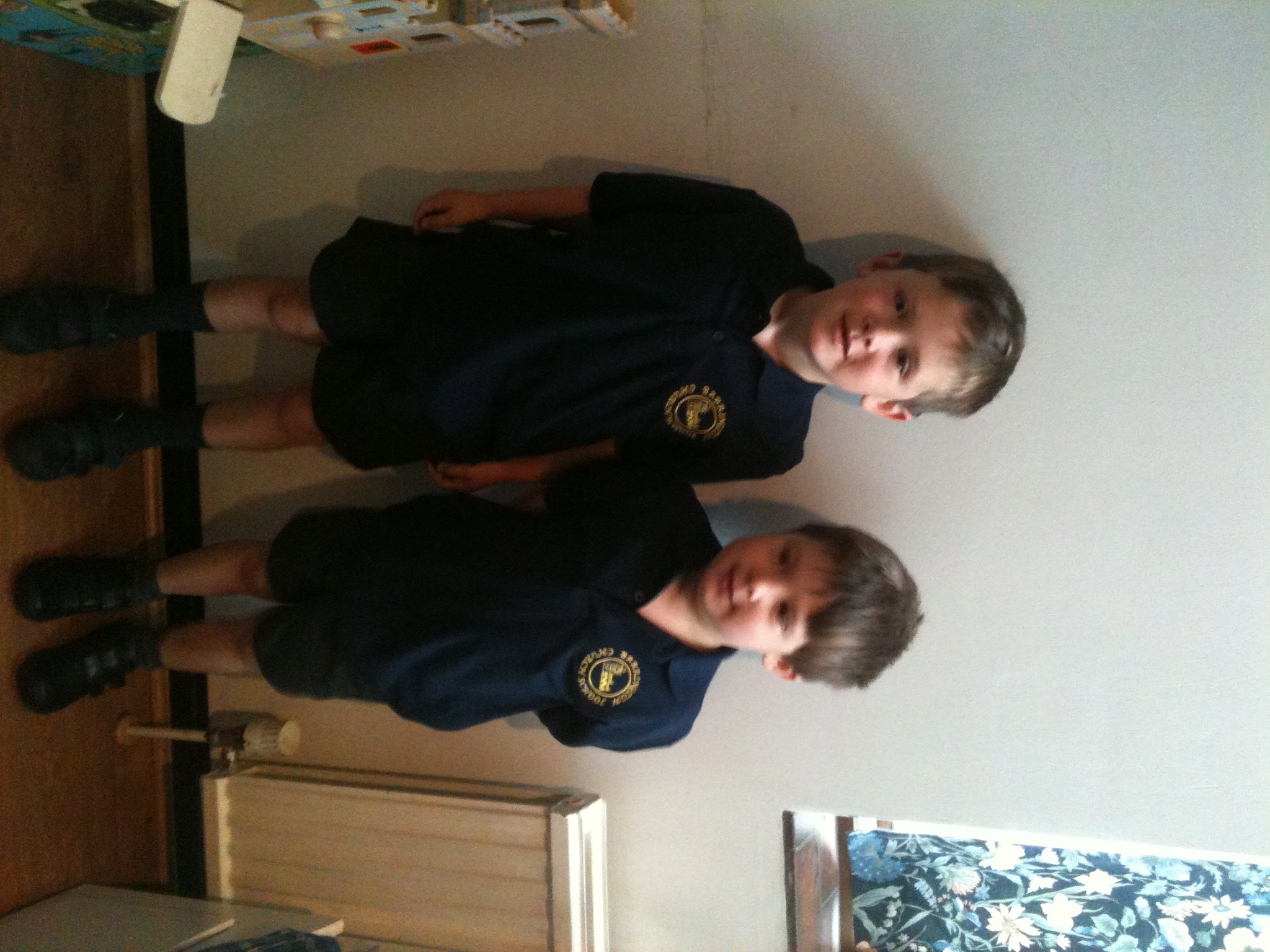 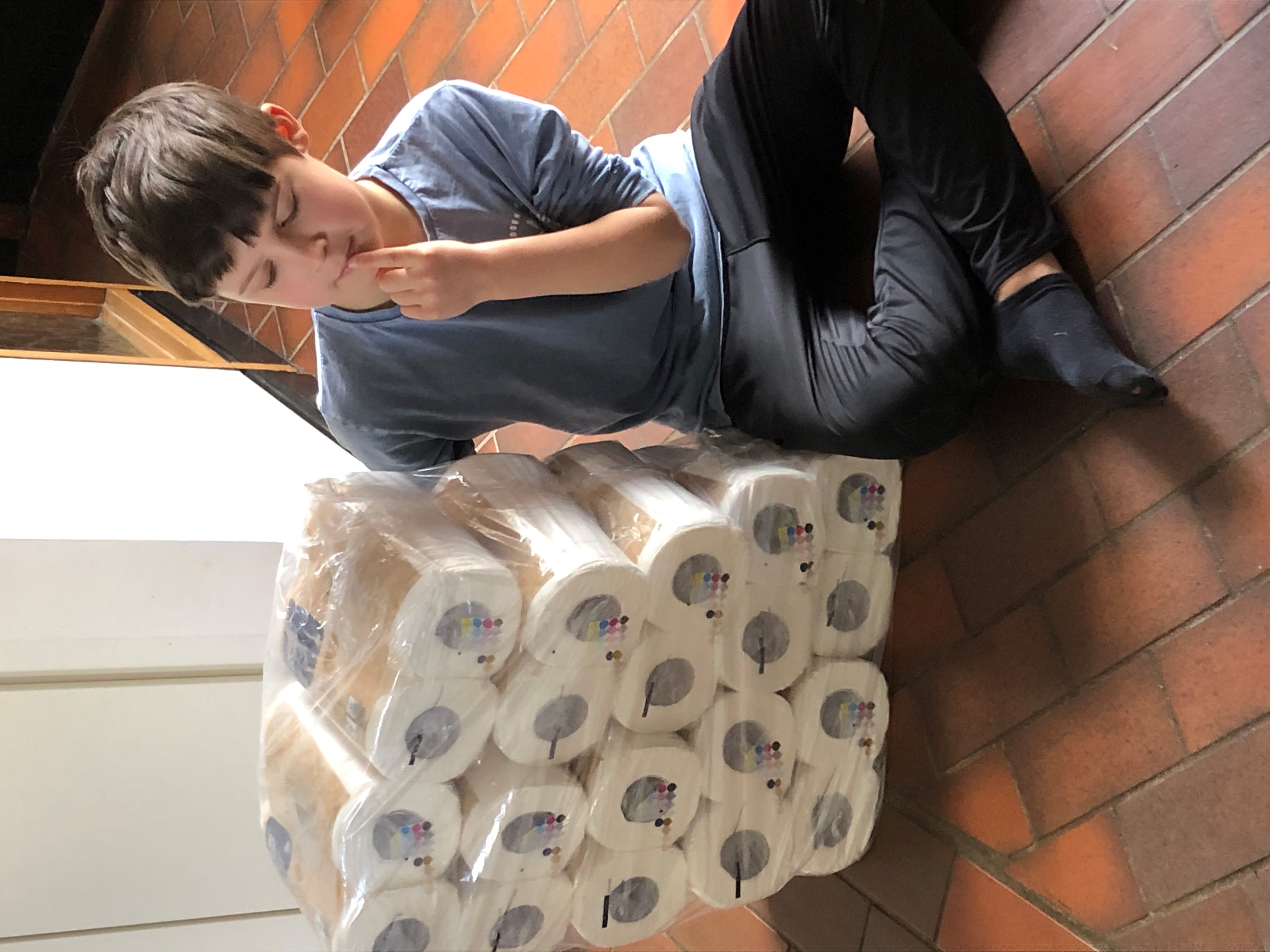 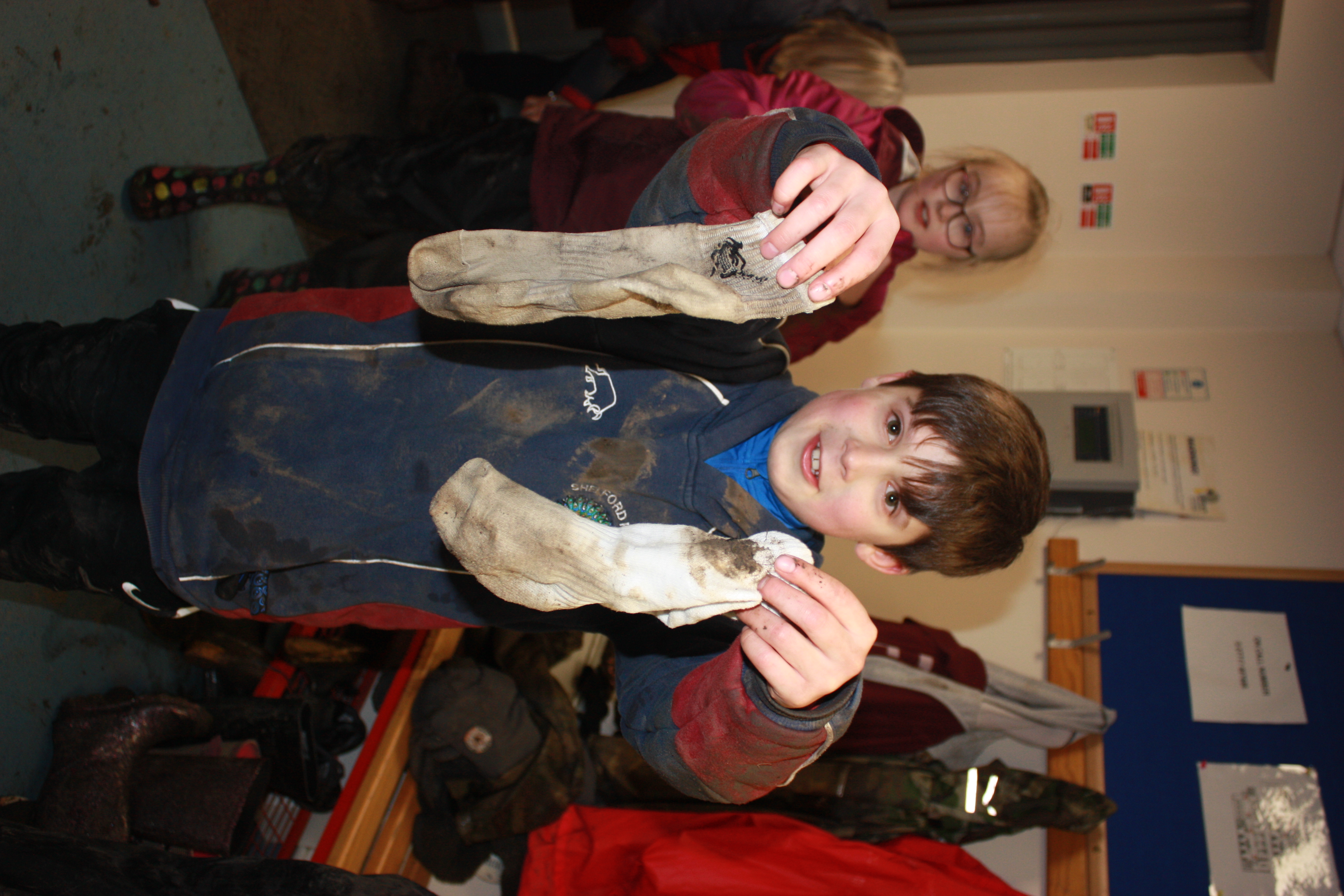 Jim
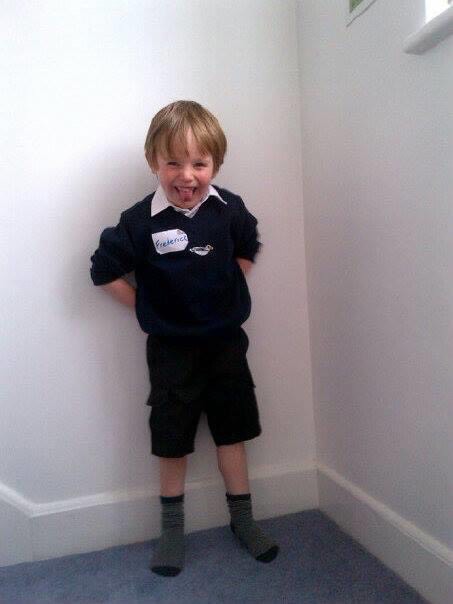 Freddie
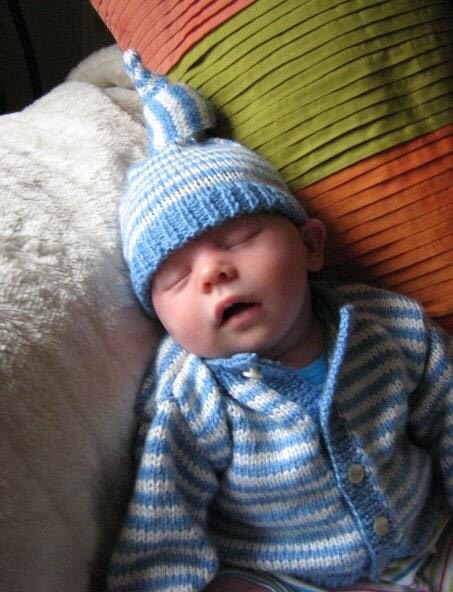 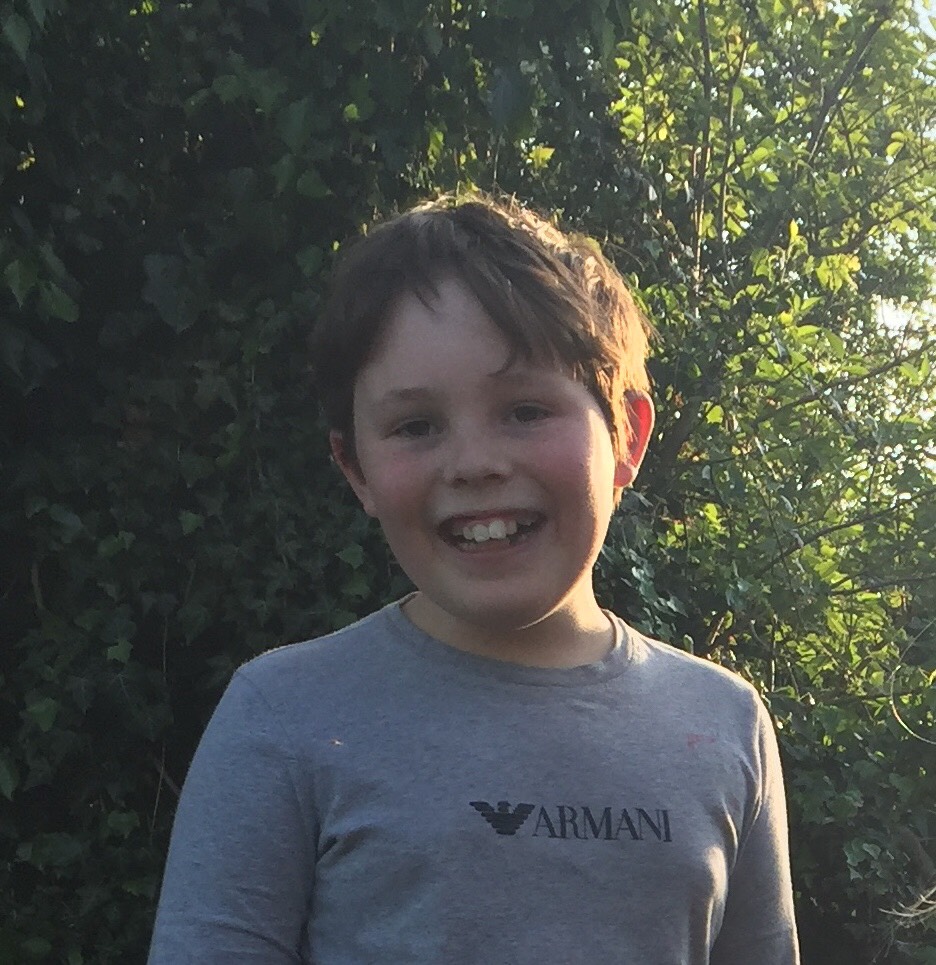 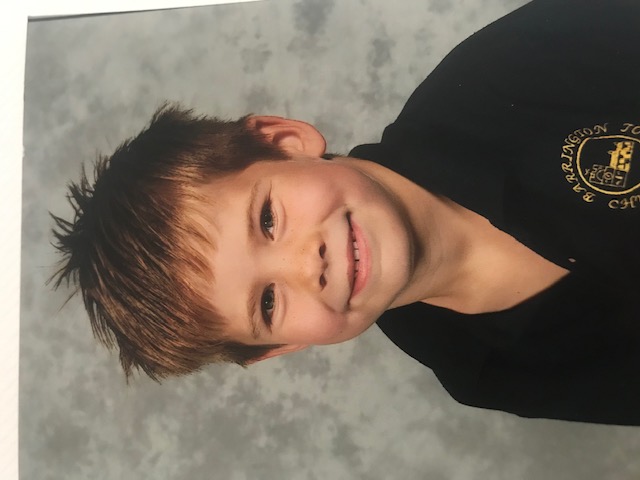 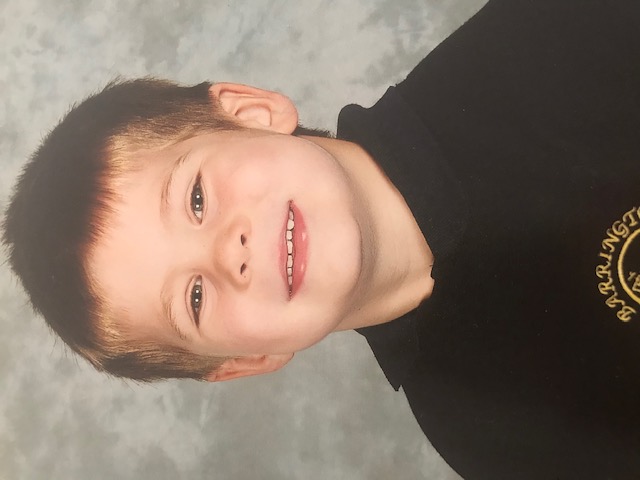 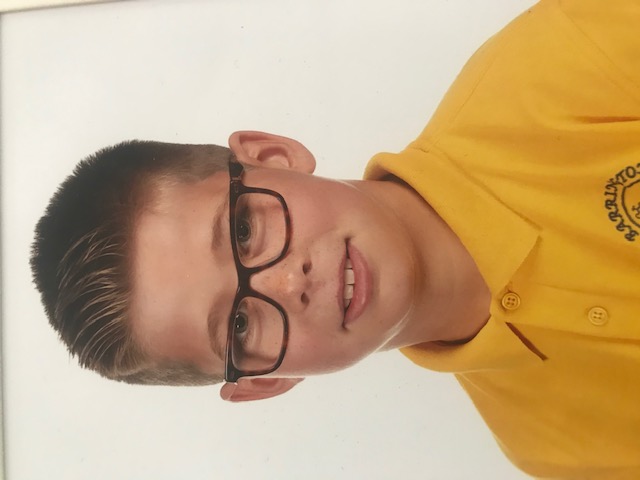 Ernest
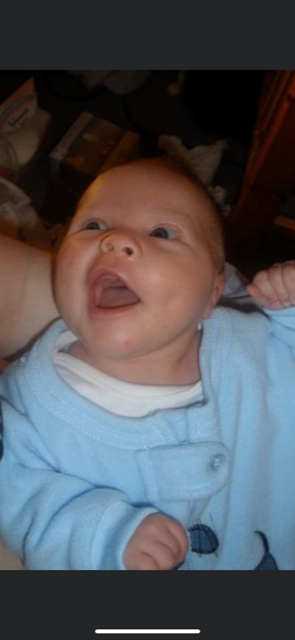 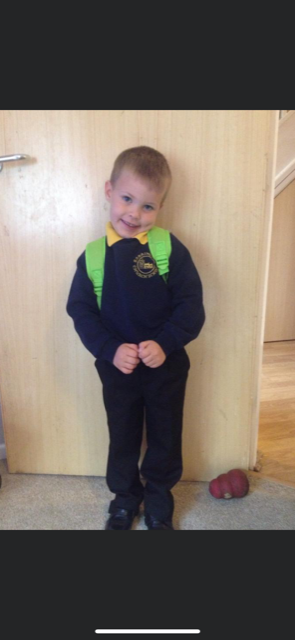 Tyler
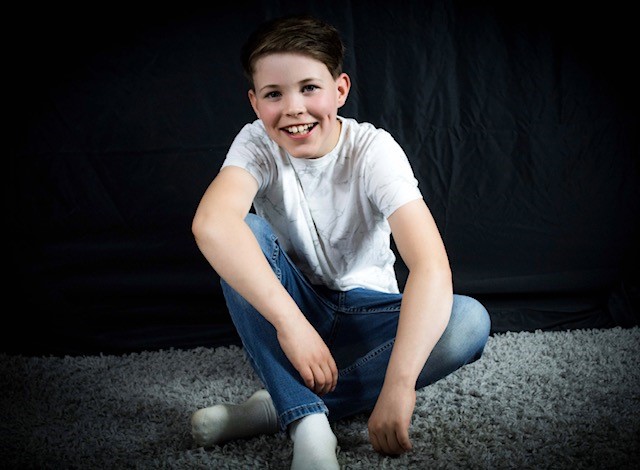 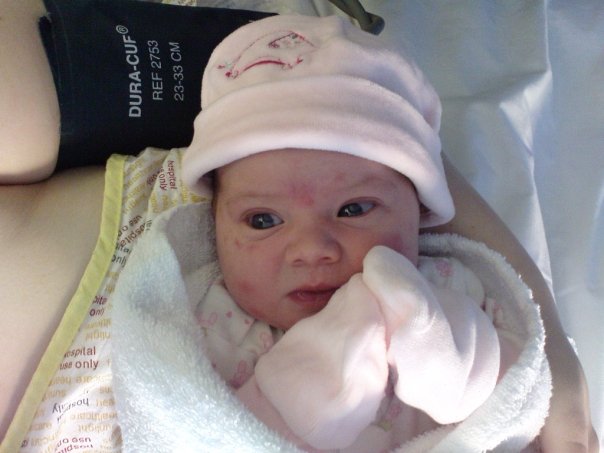 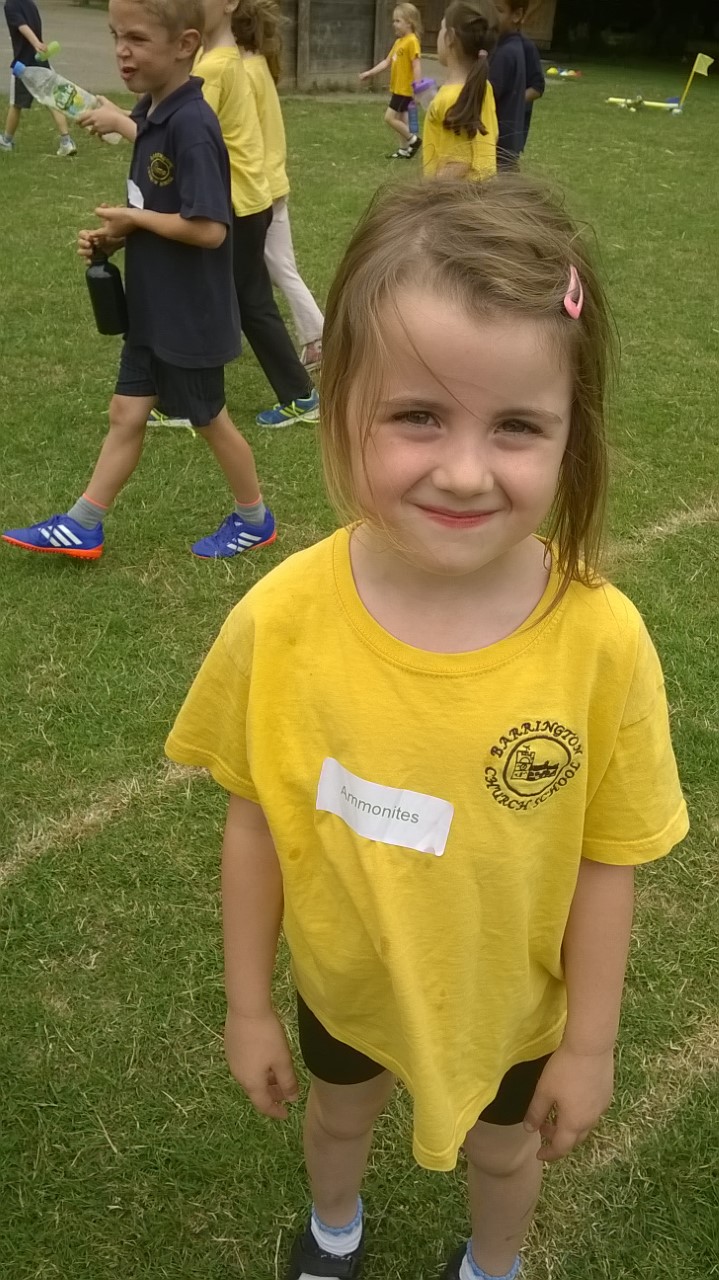 Carmen
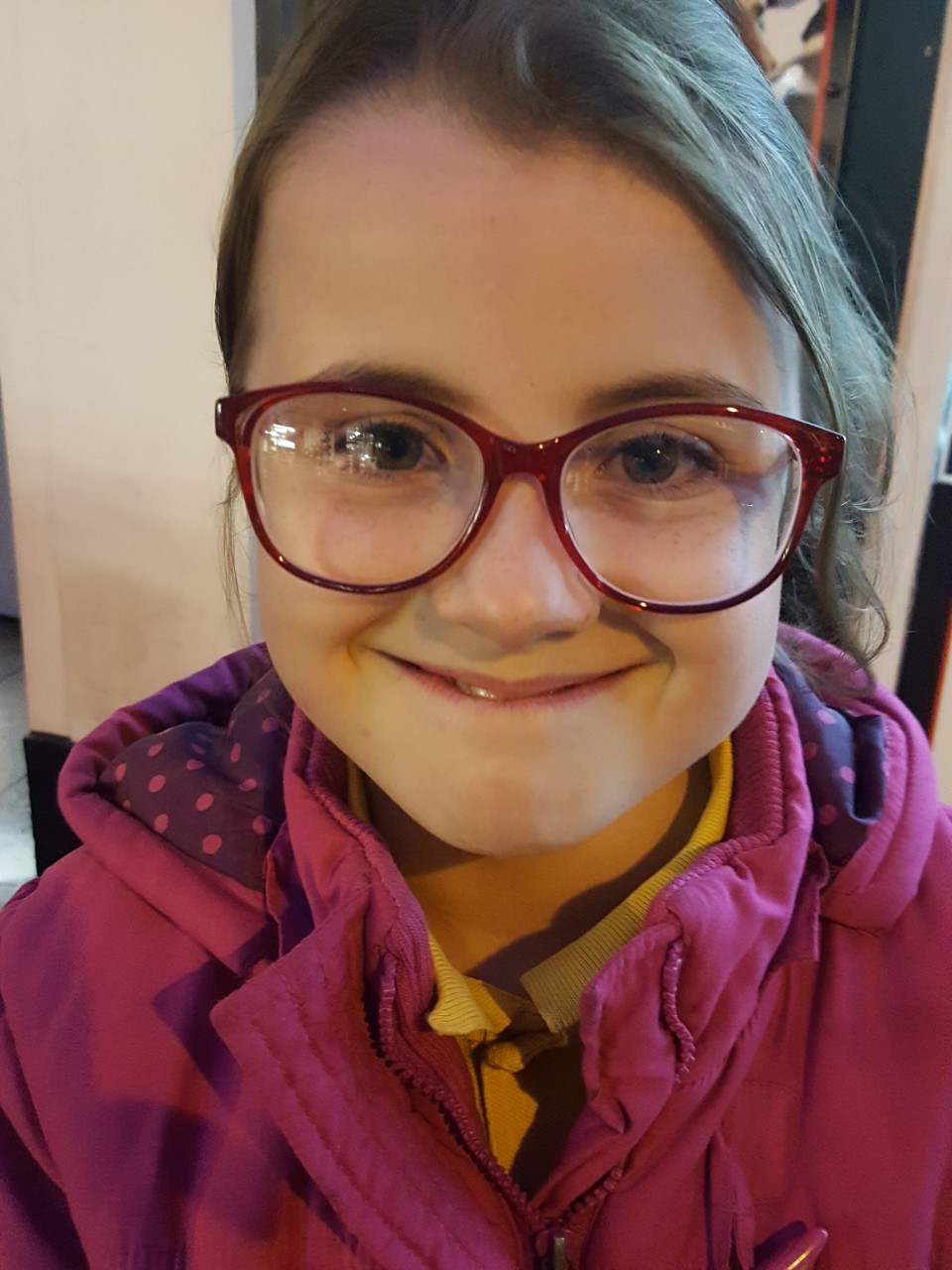 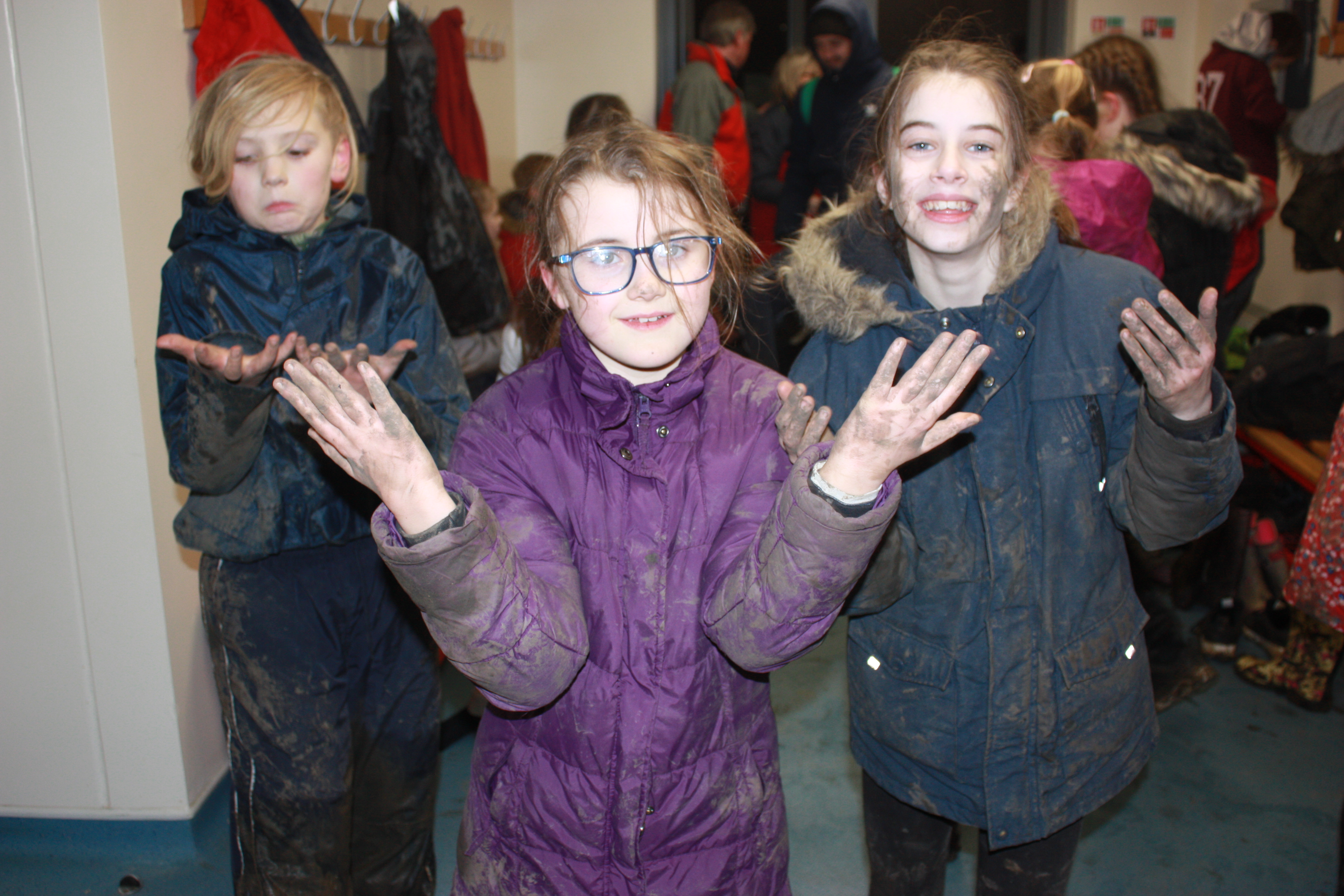 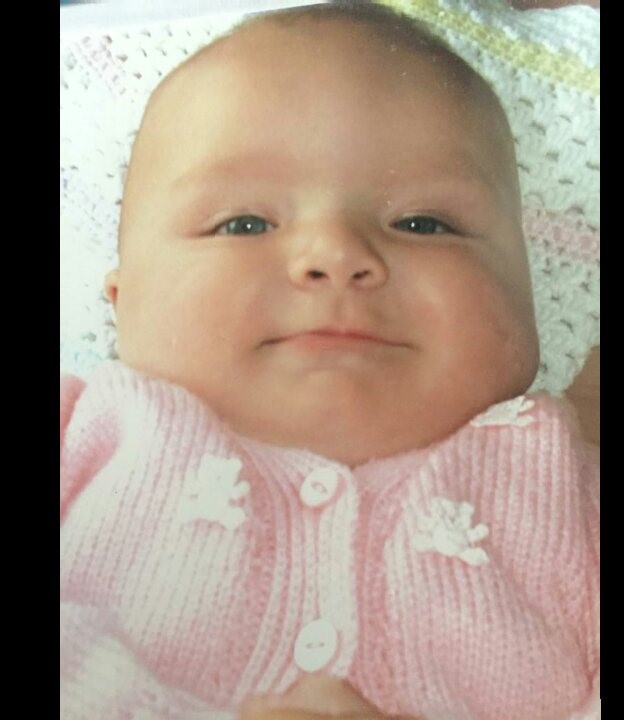 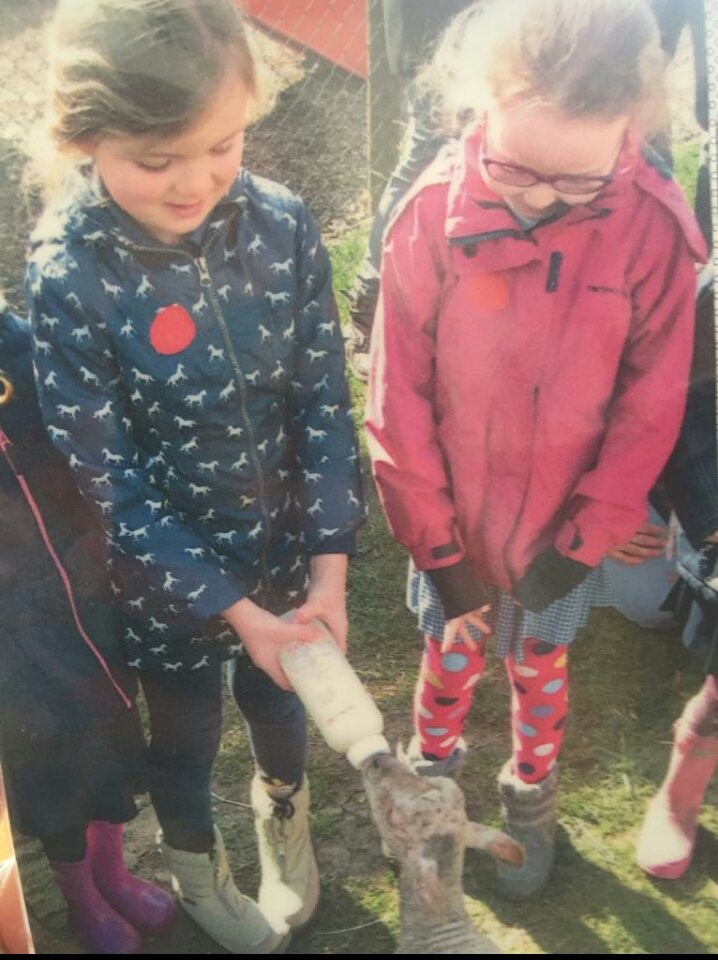 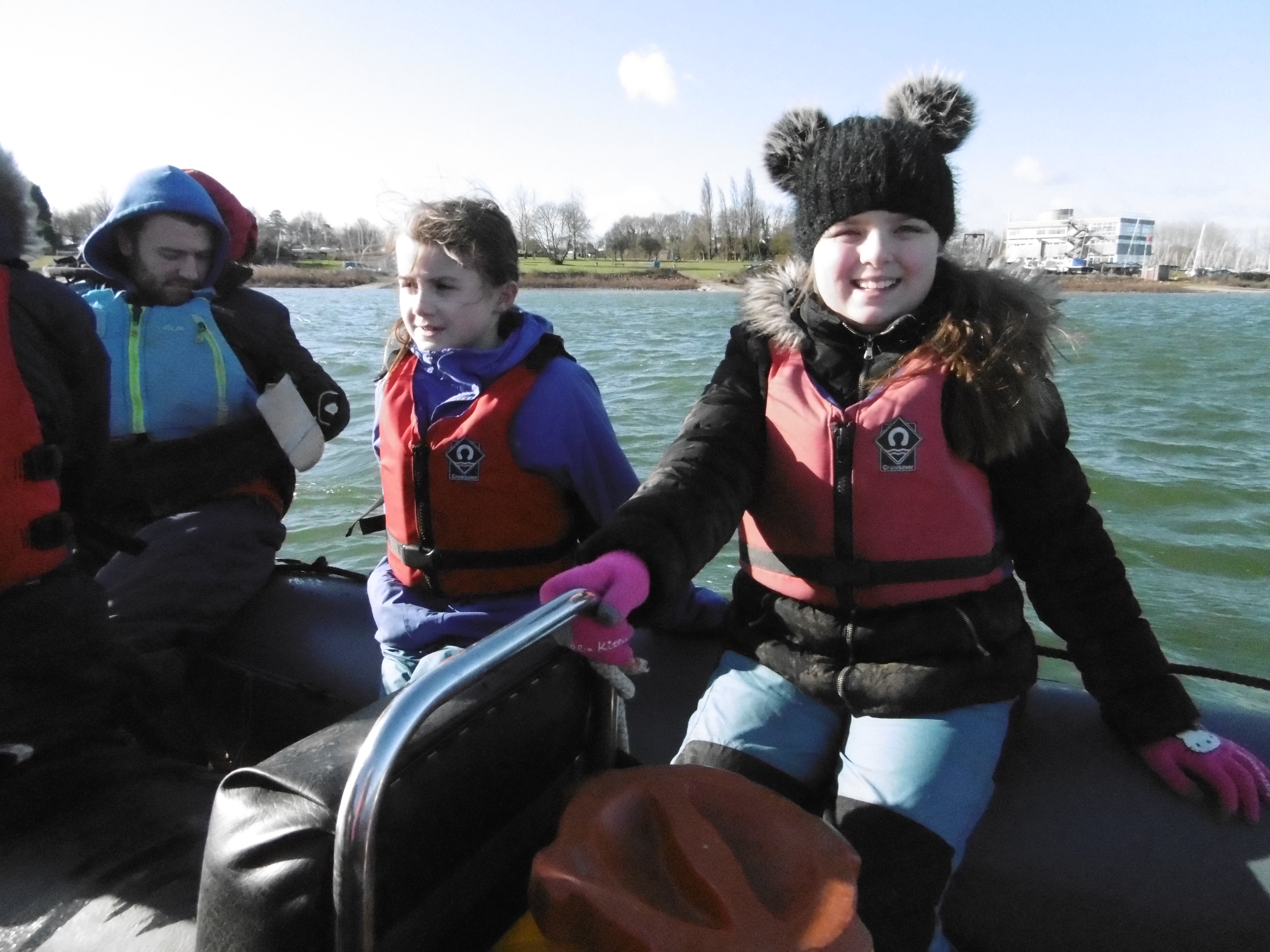 Layla
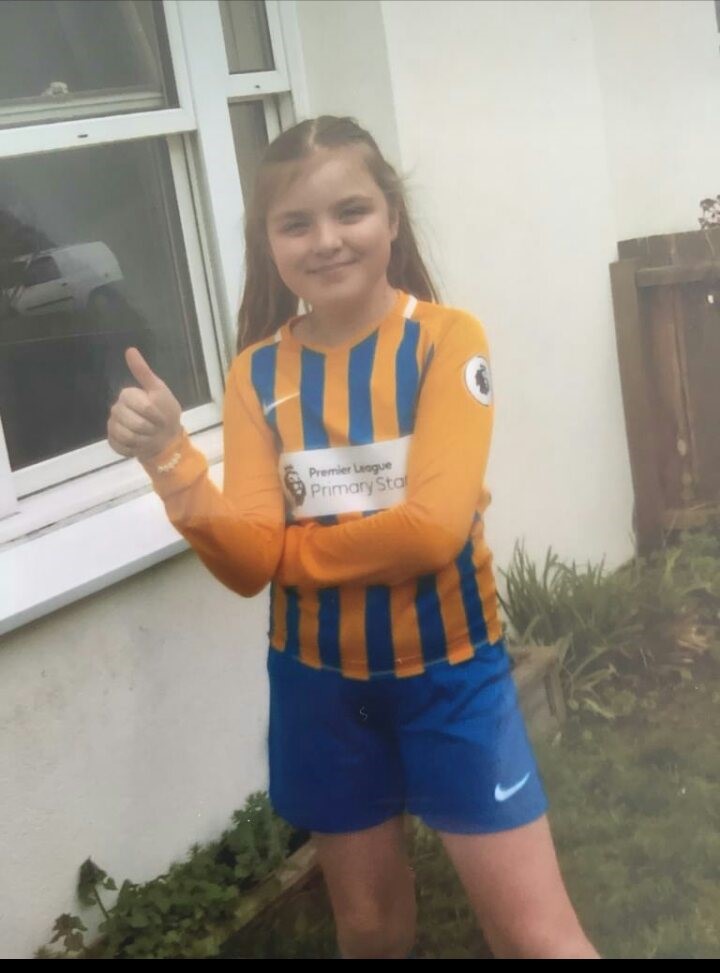 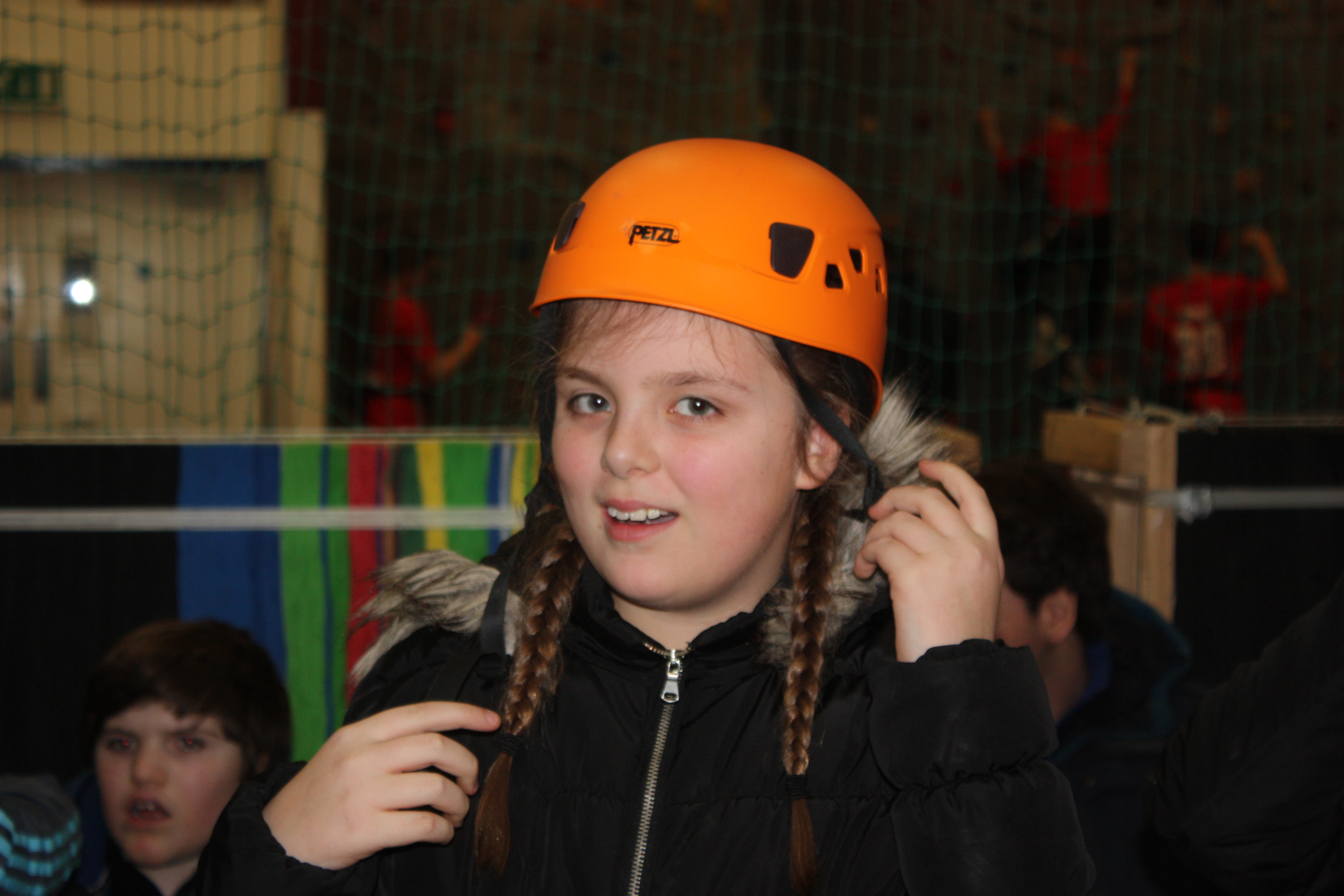 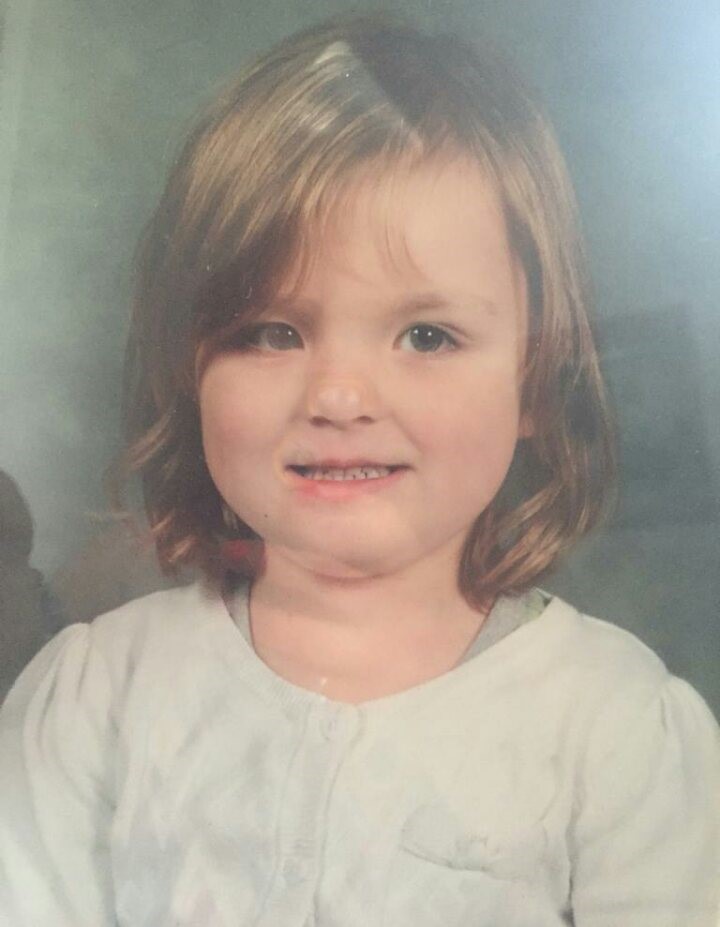 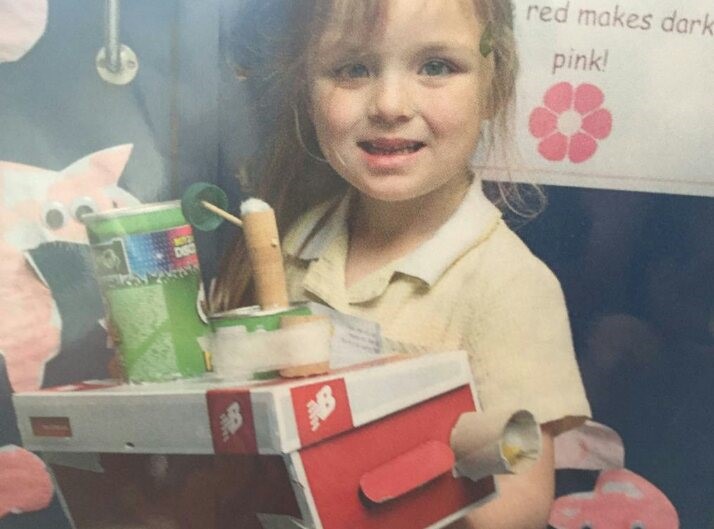 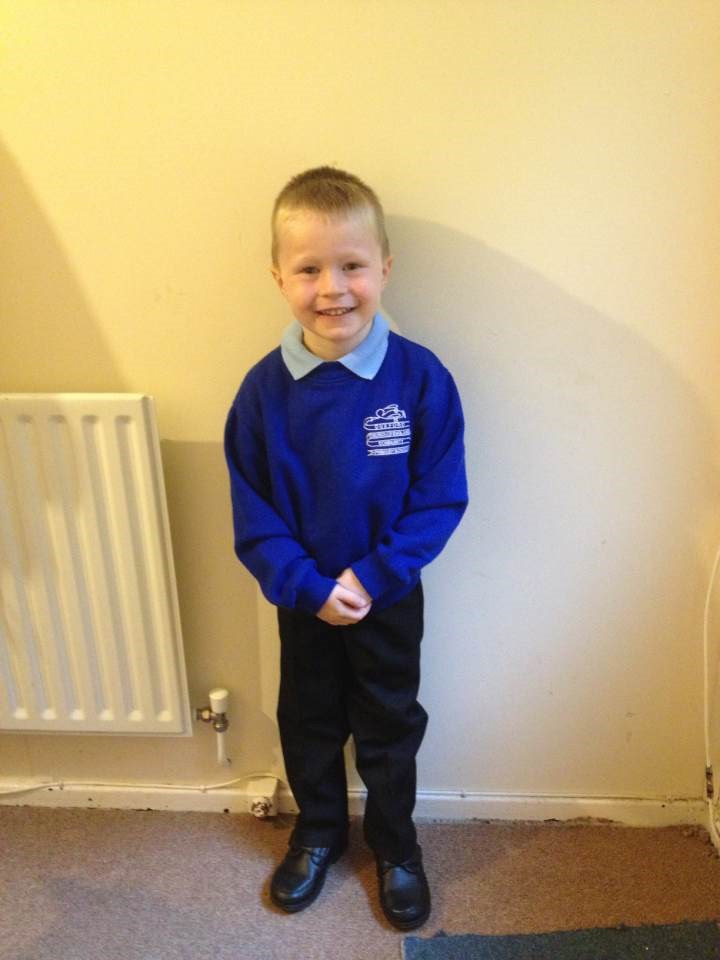 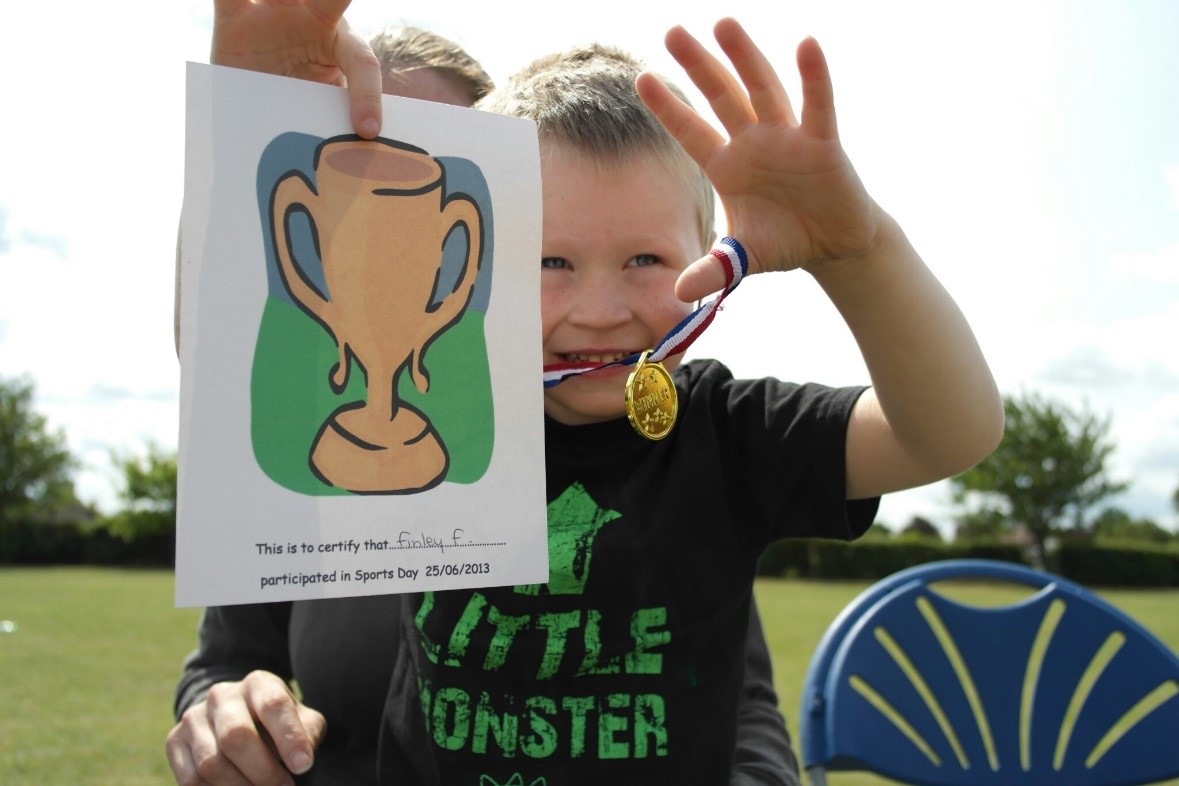 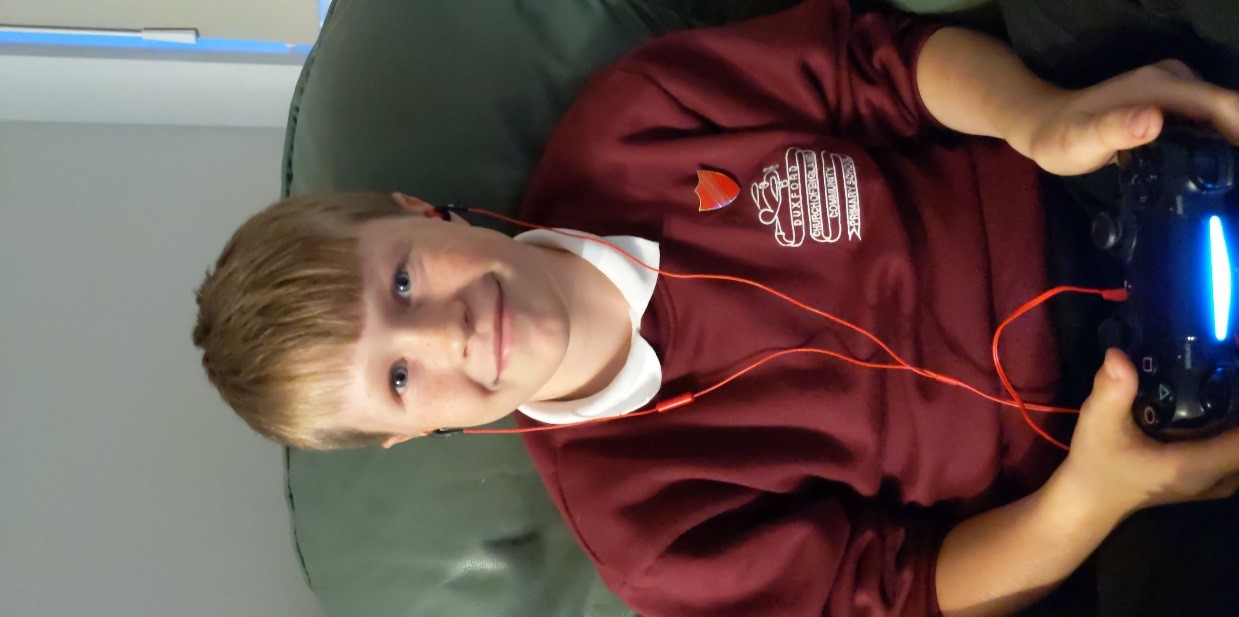 Finley
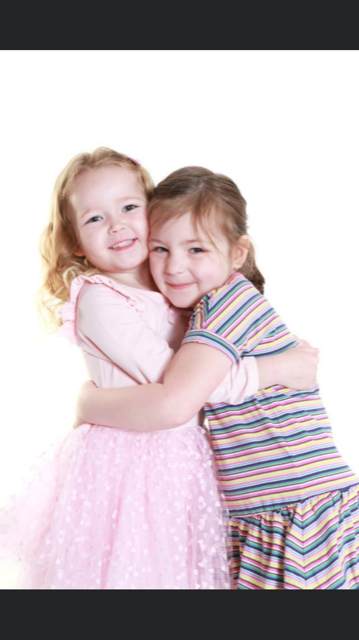 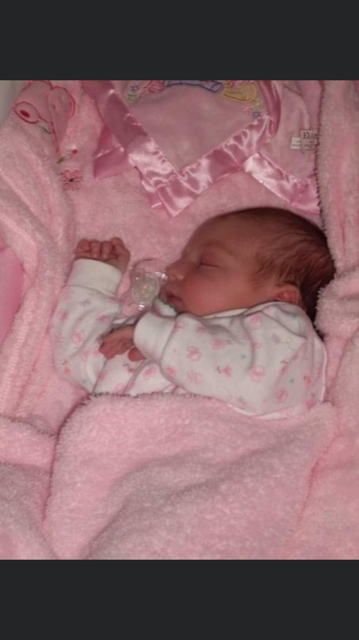 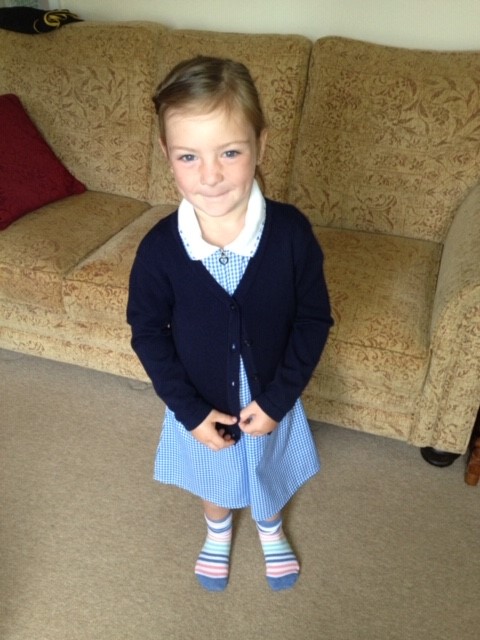 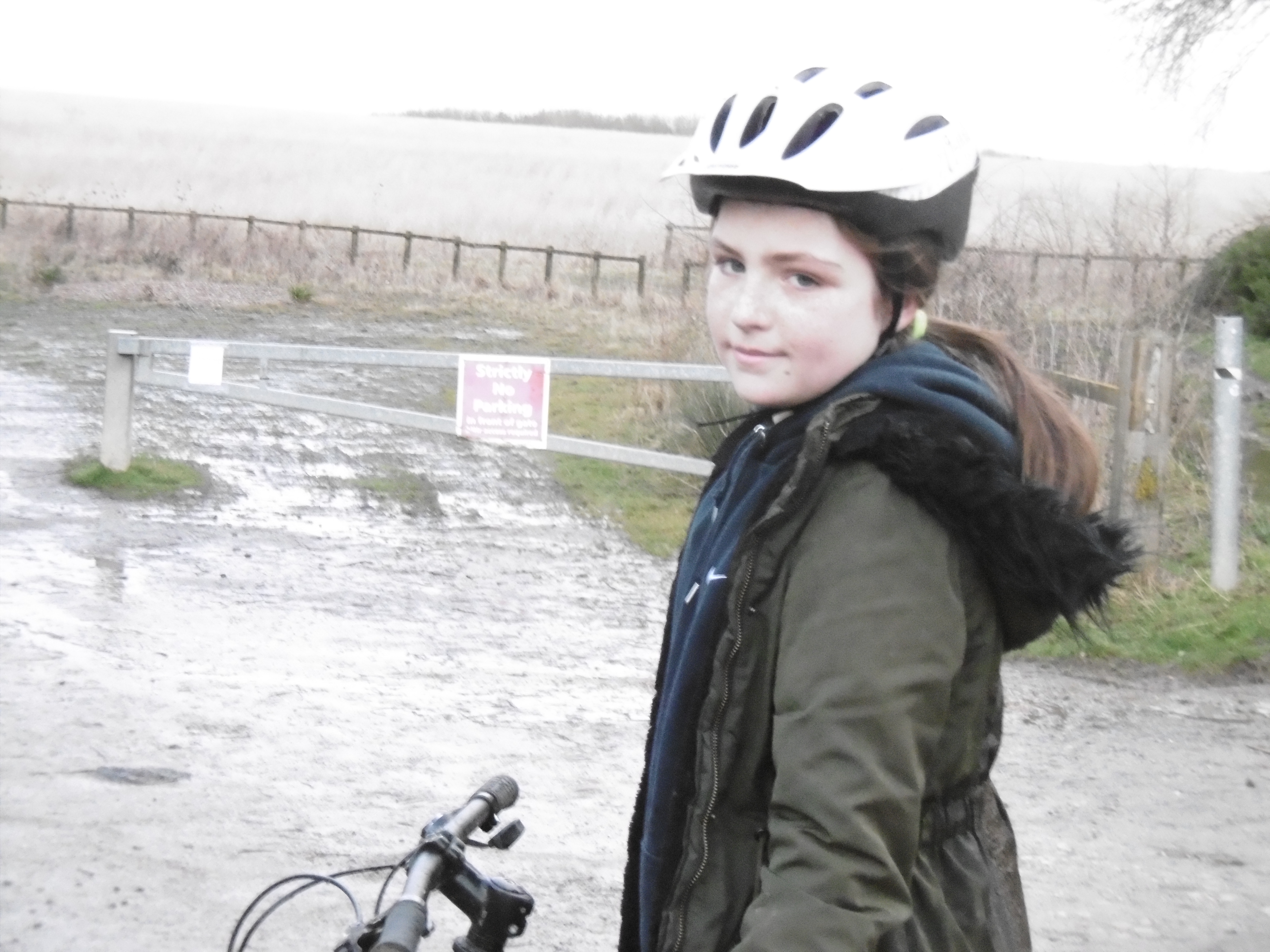 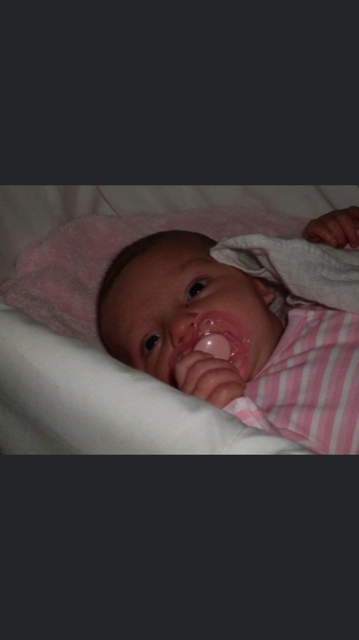 Molly
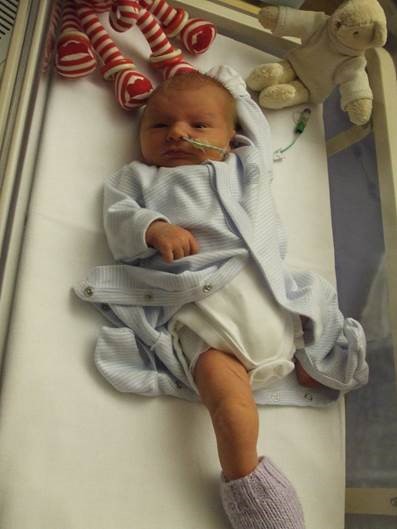 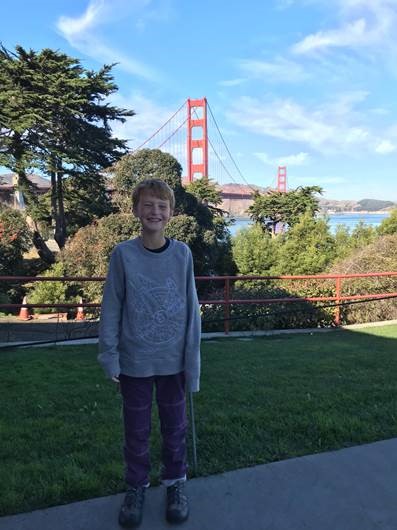 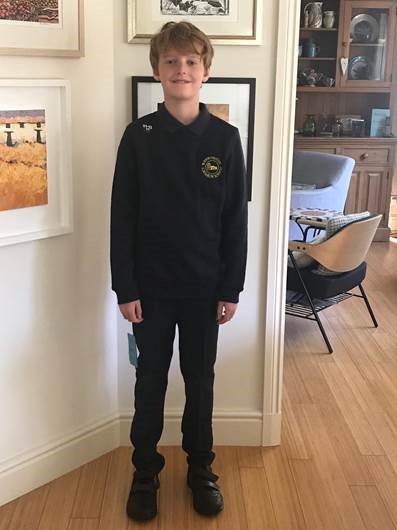 Ethan
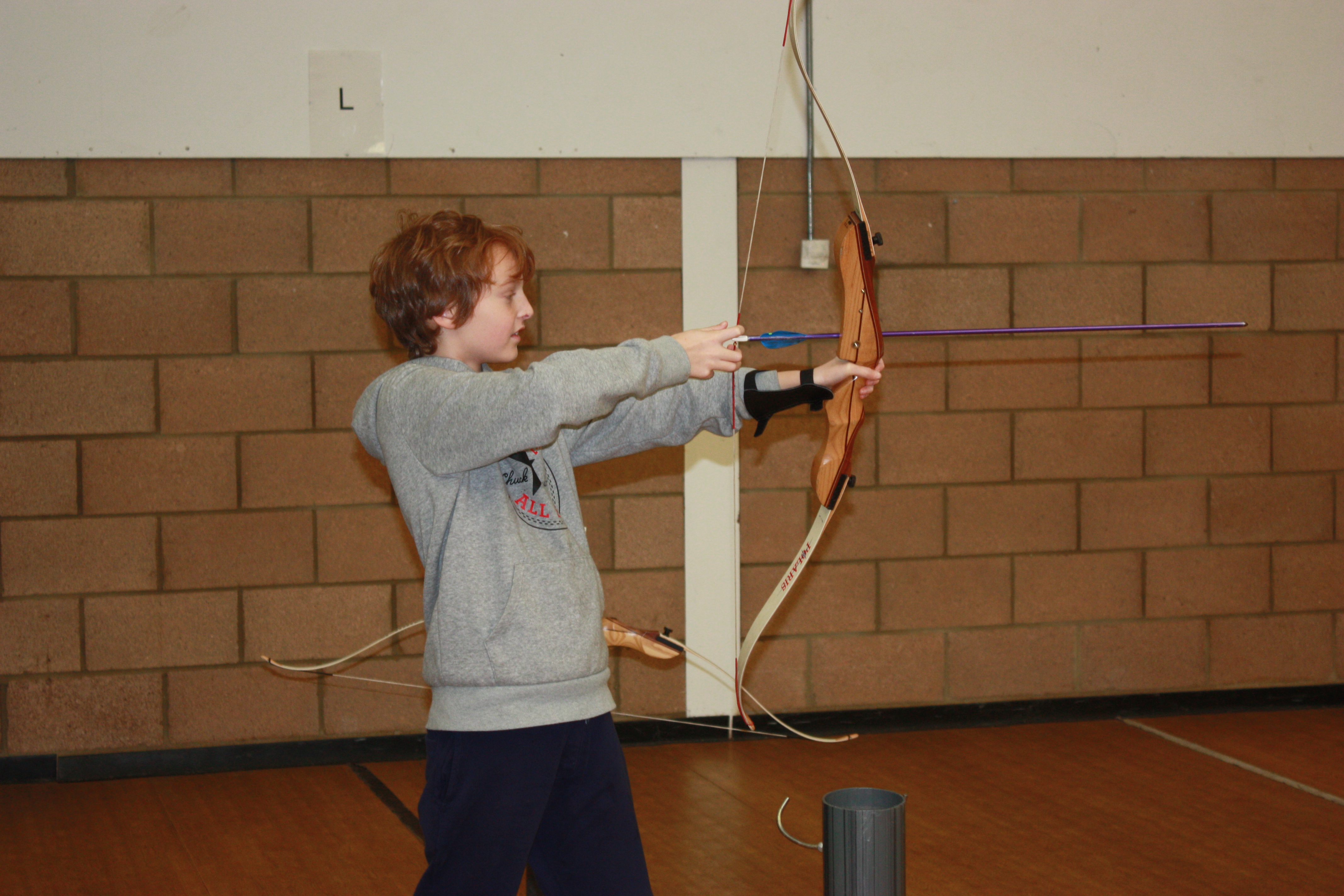 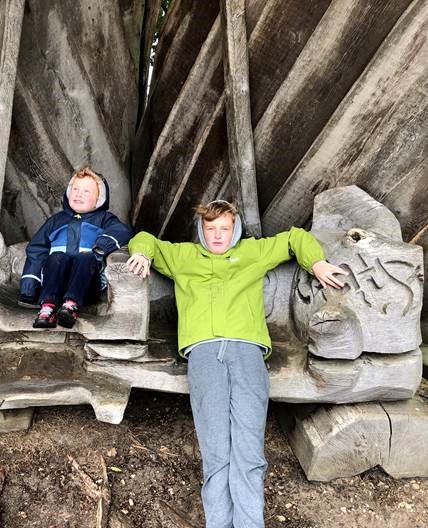 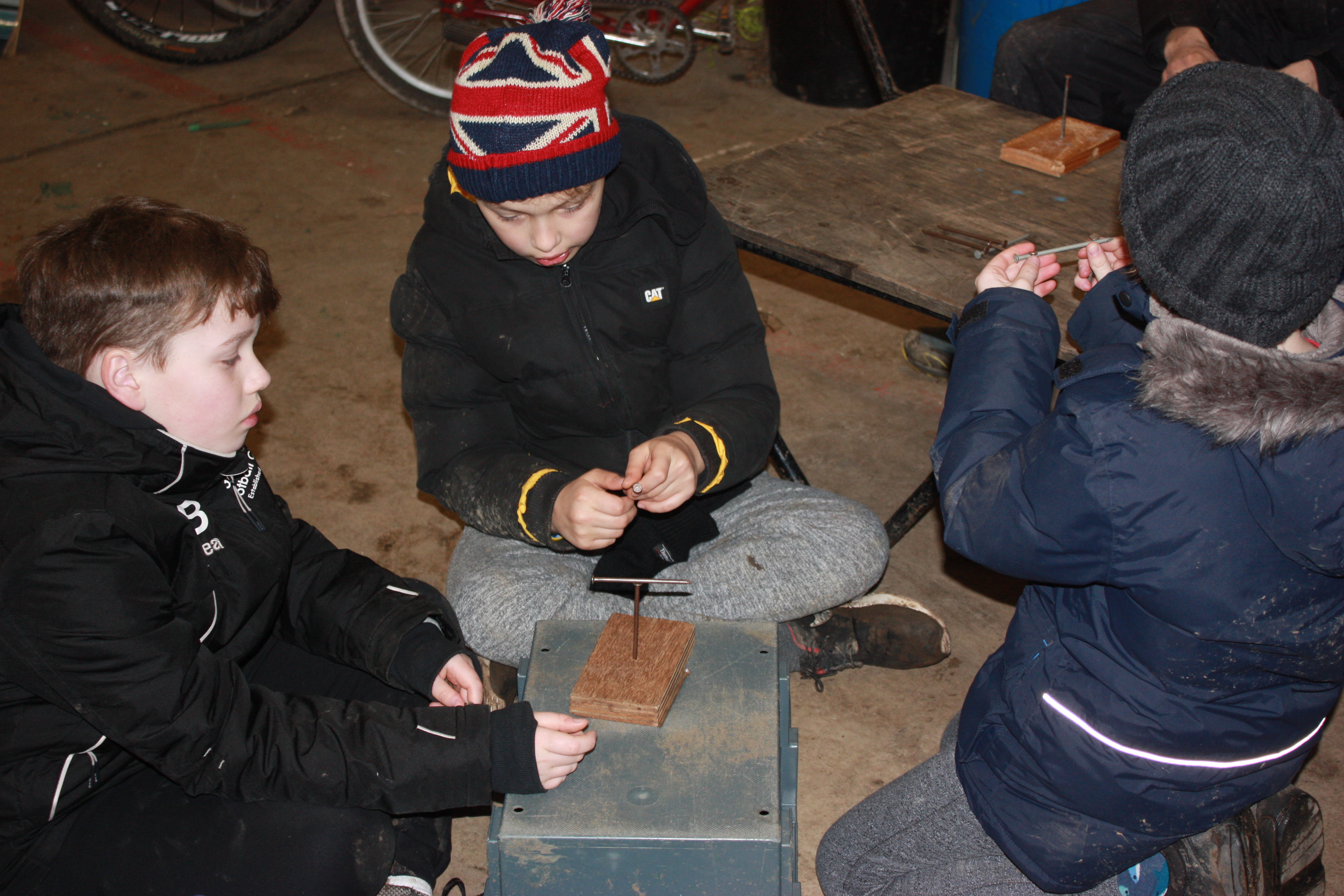 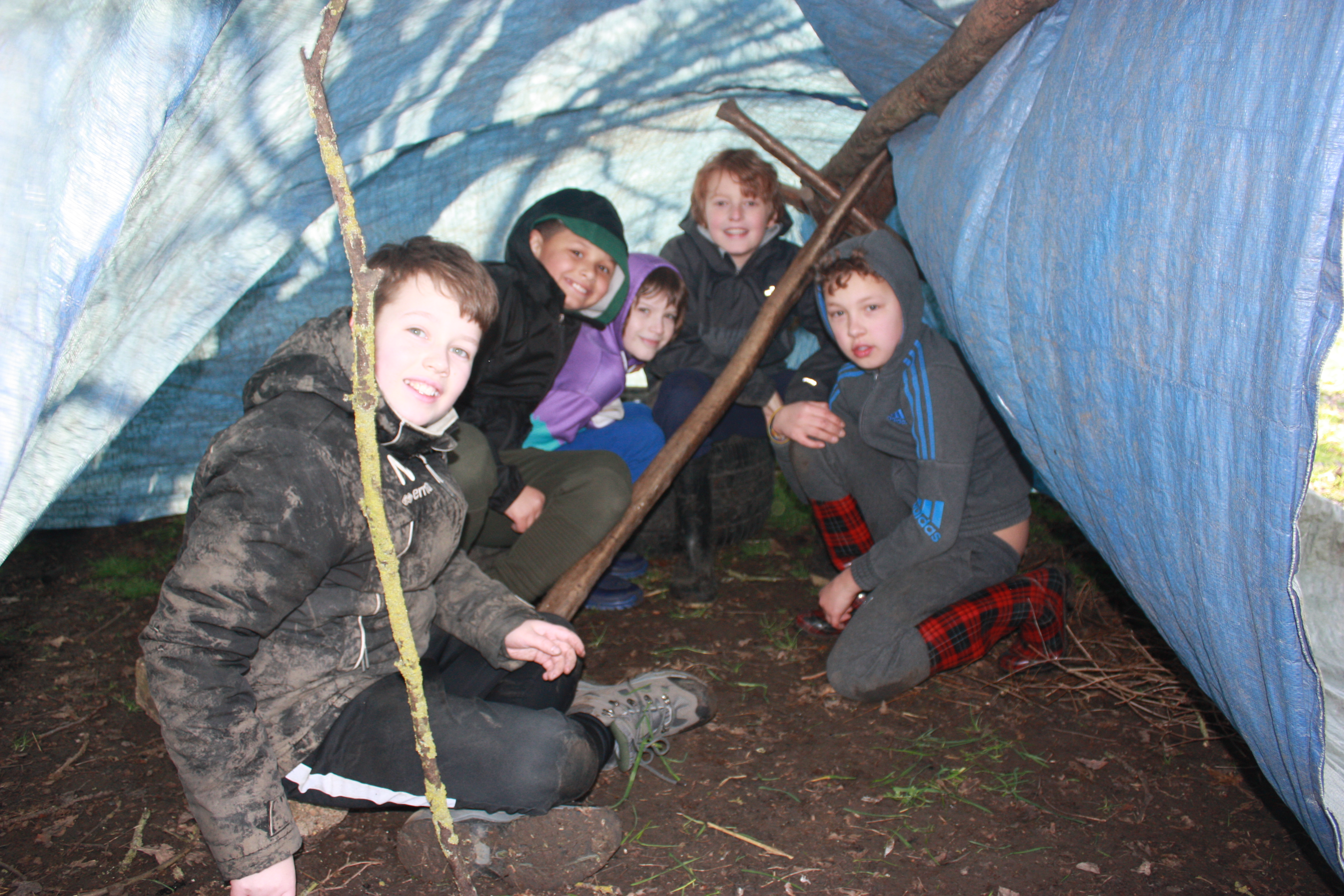 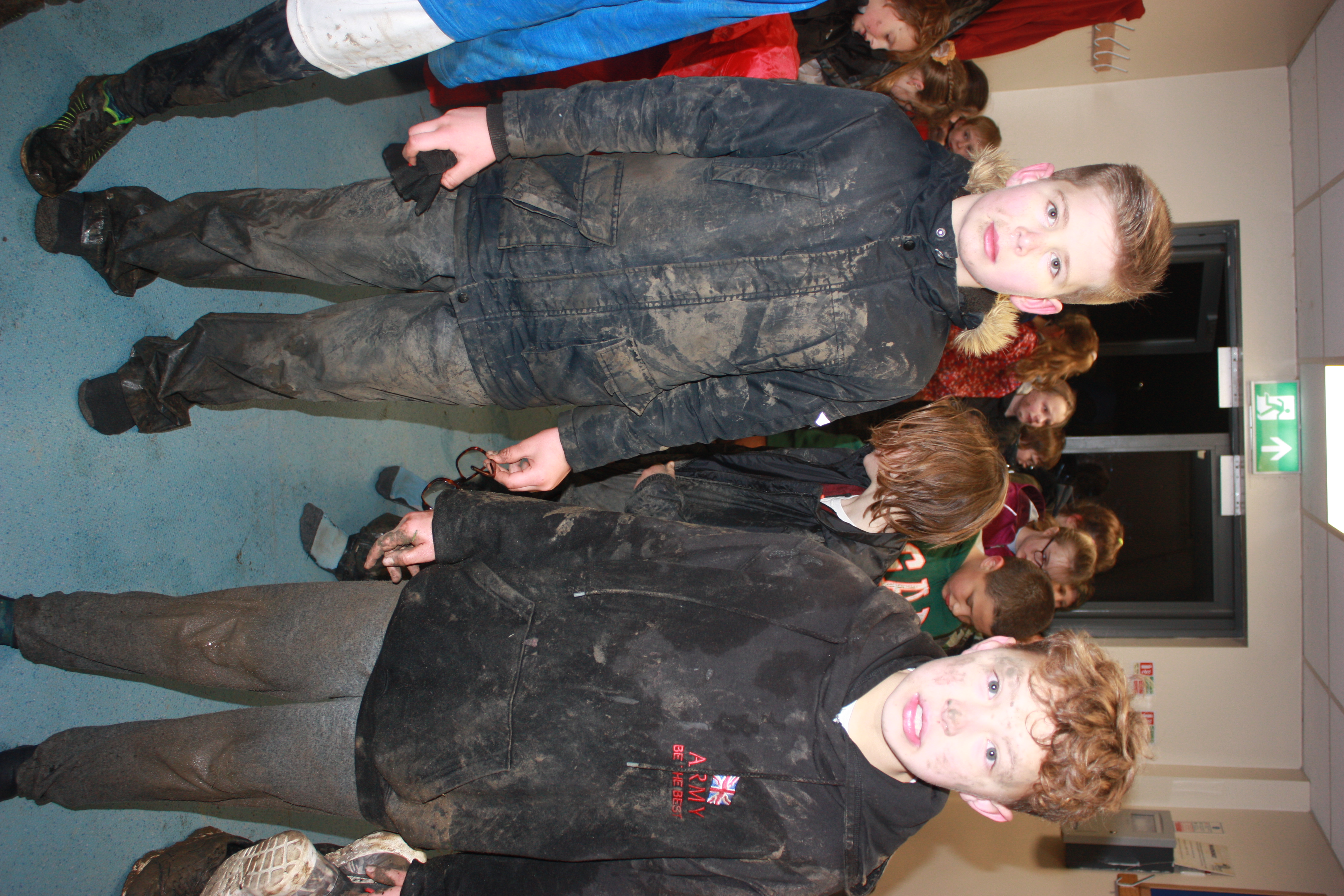 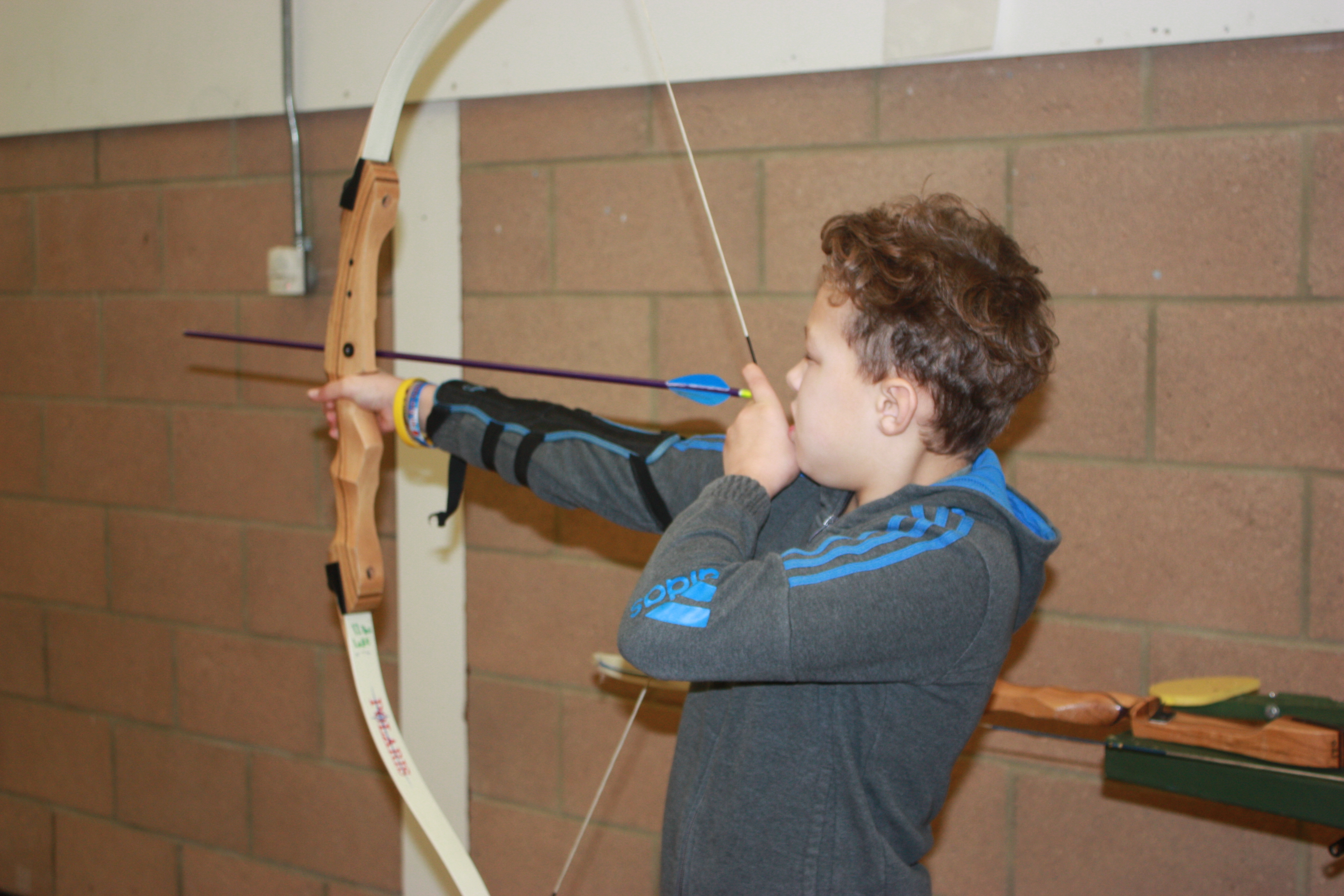 Colby
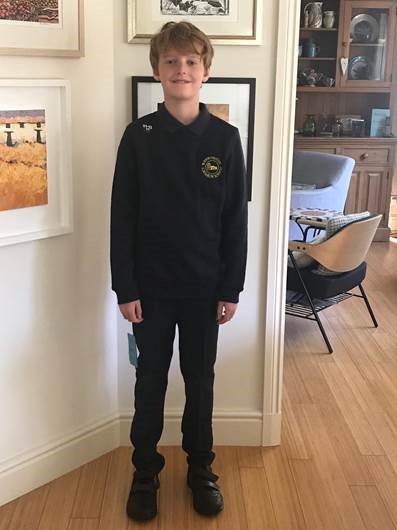 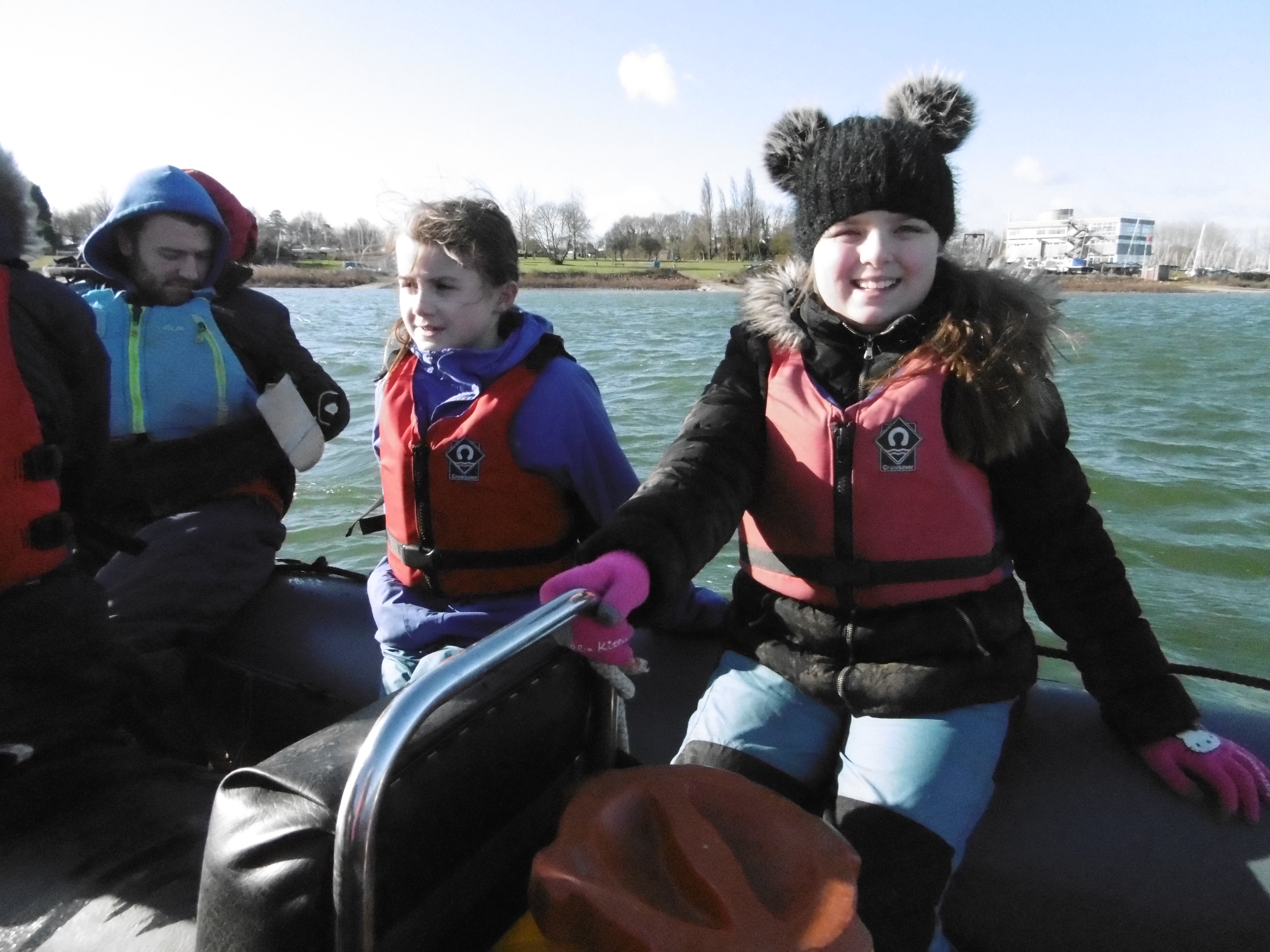 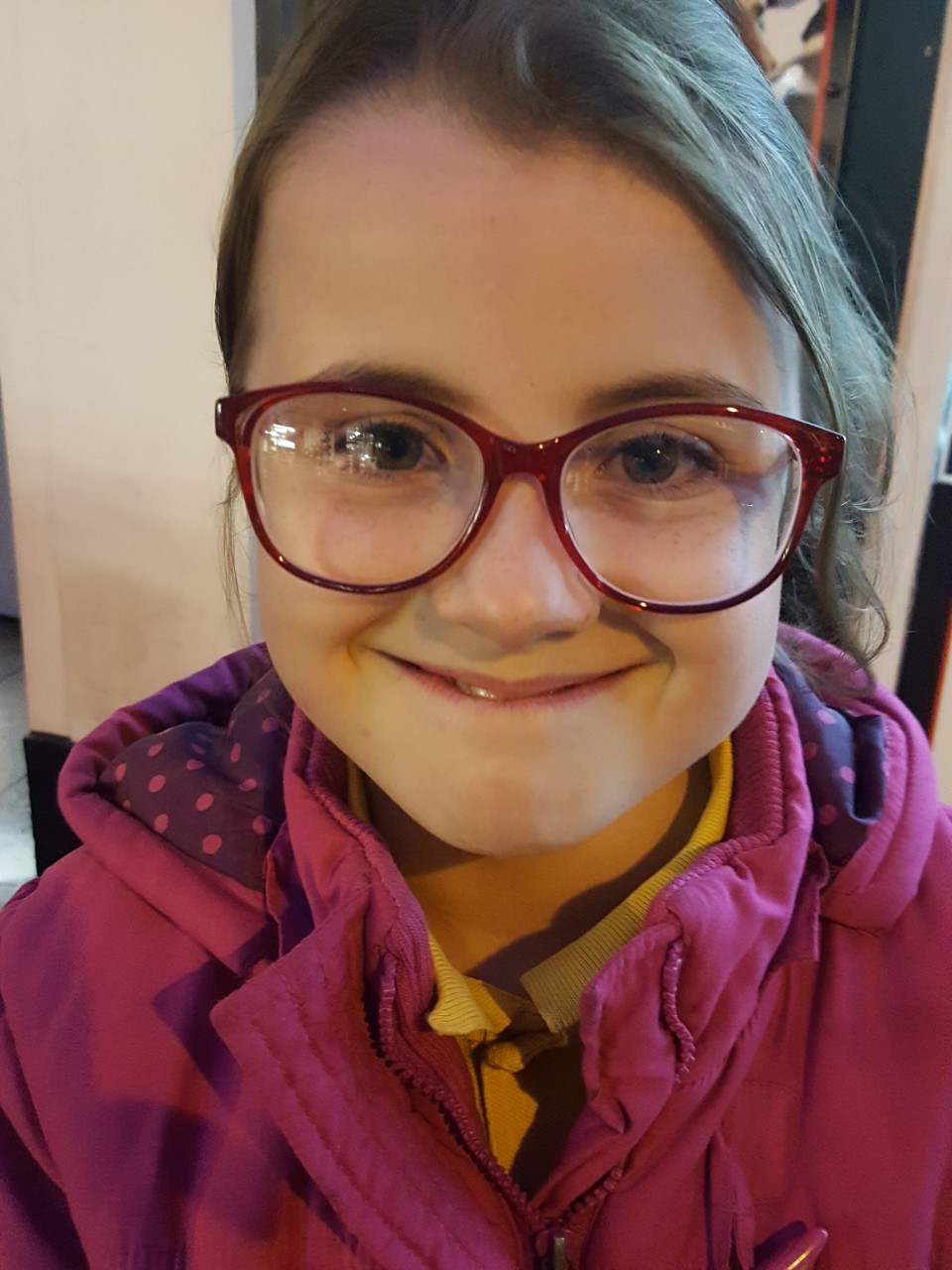 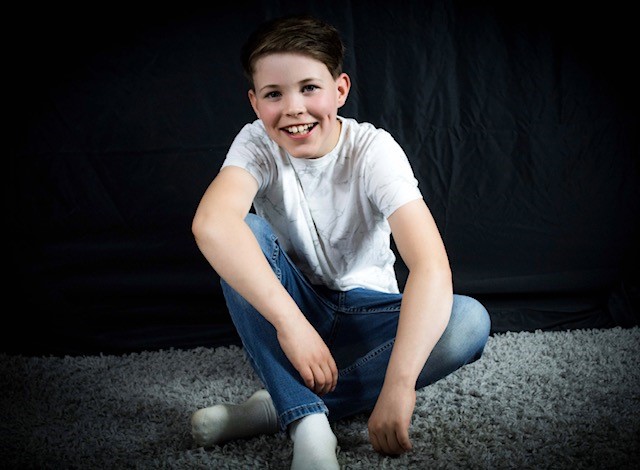 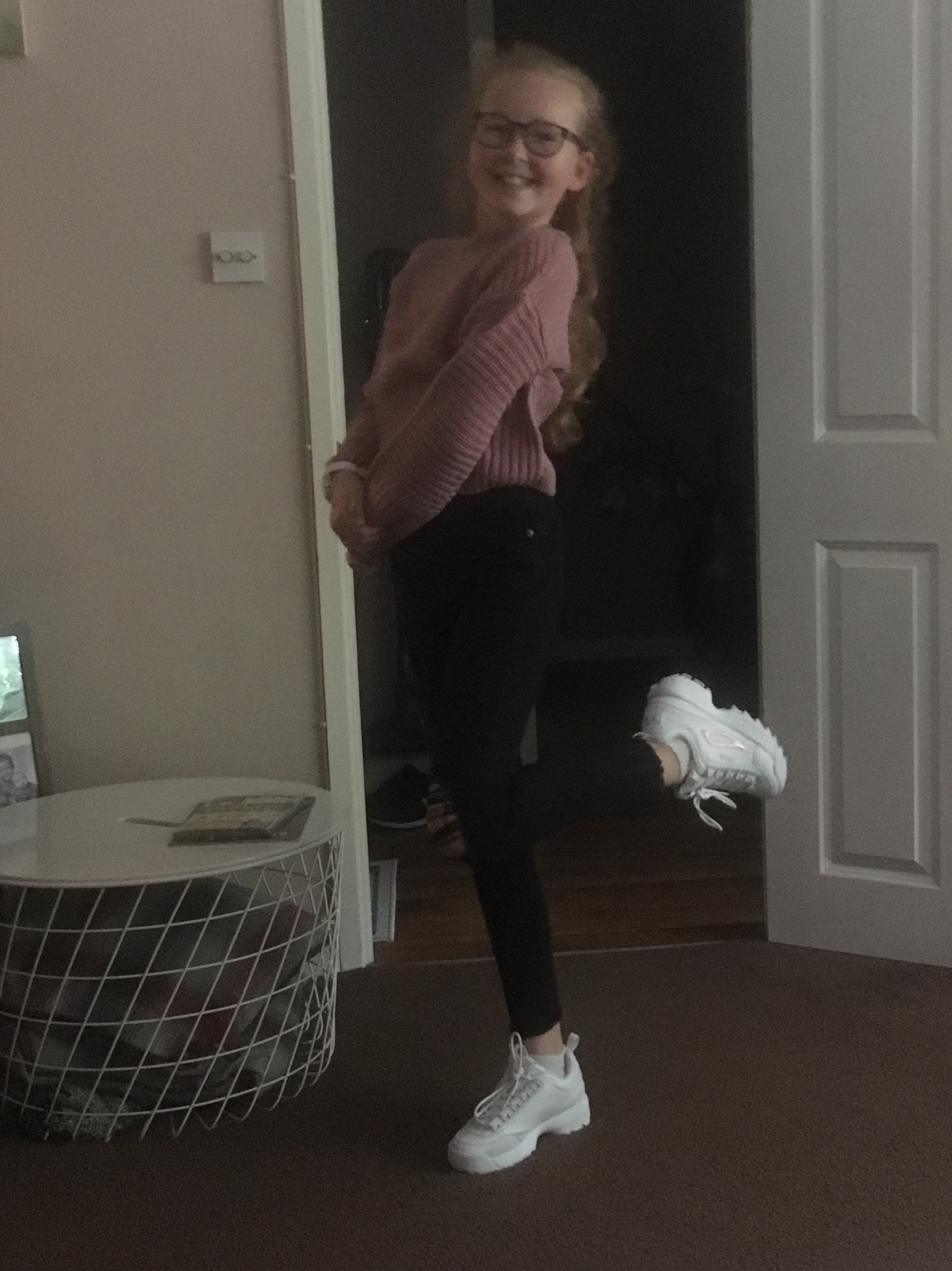 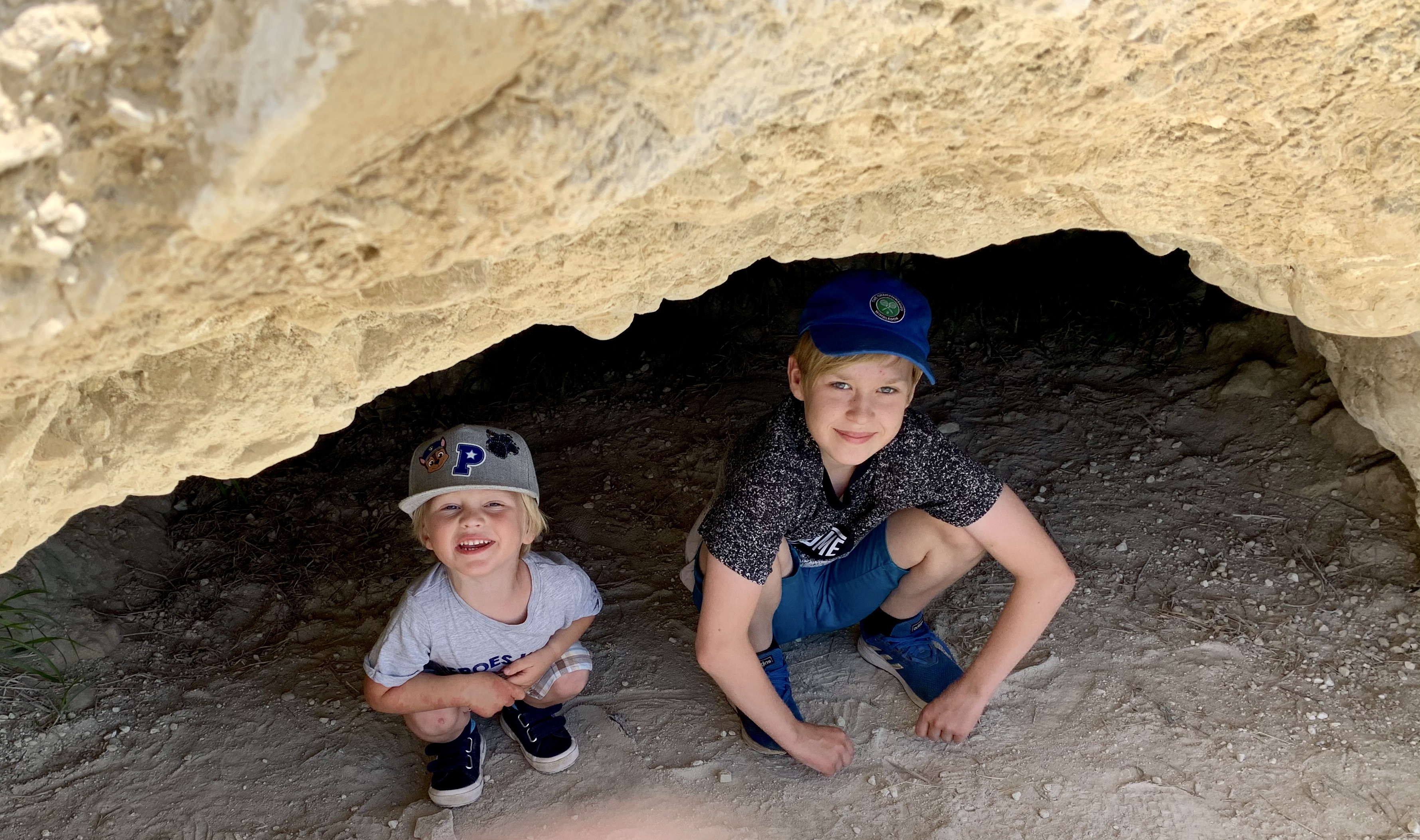 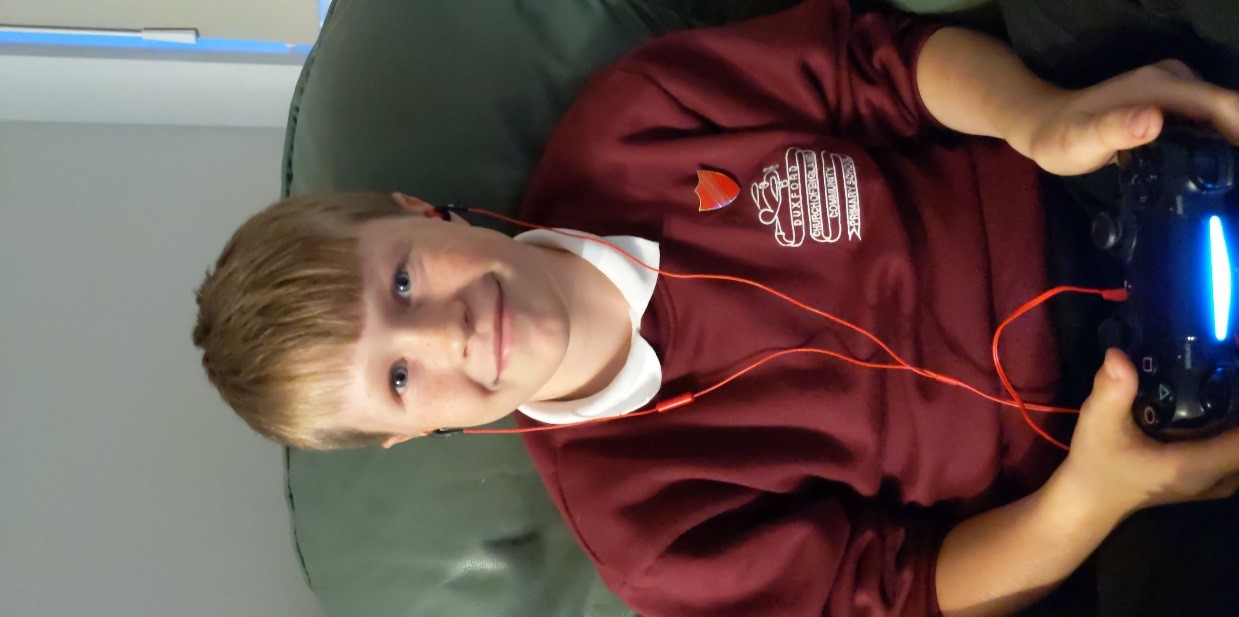 Leavers 2020
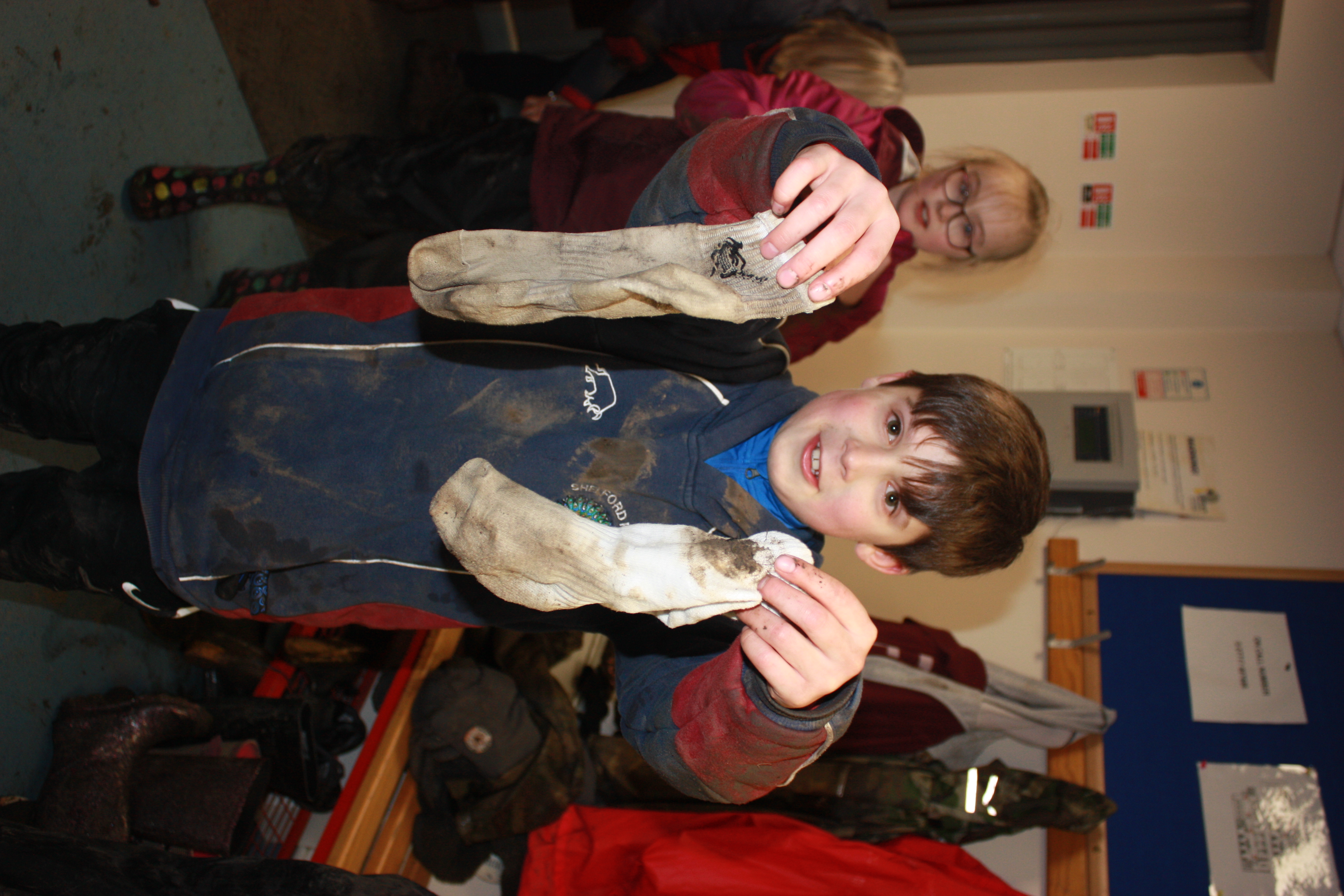 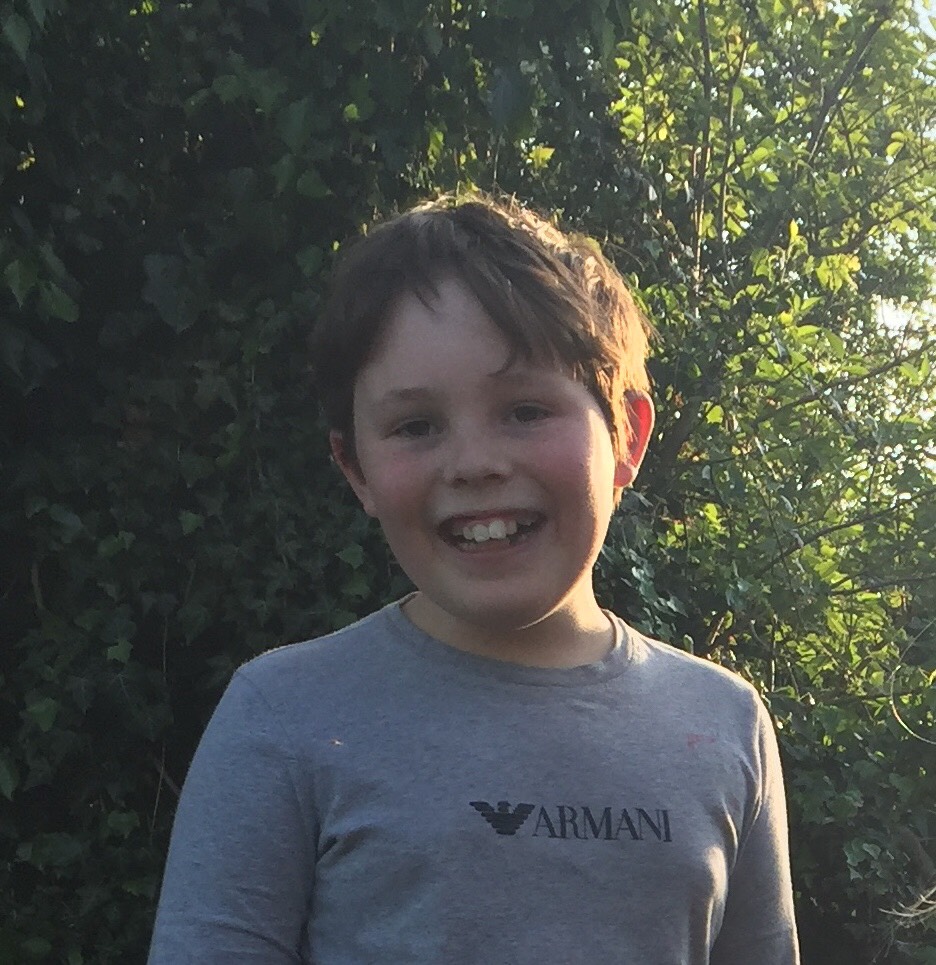 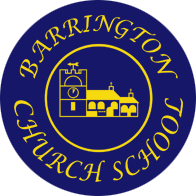 Come back and see us soon!
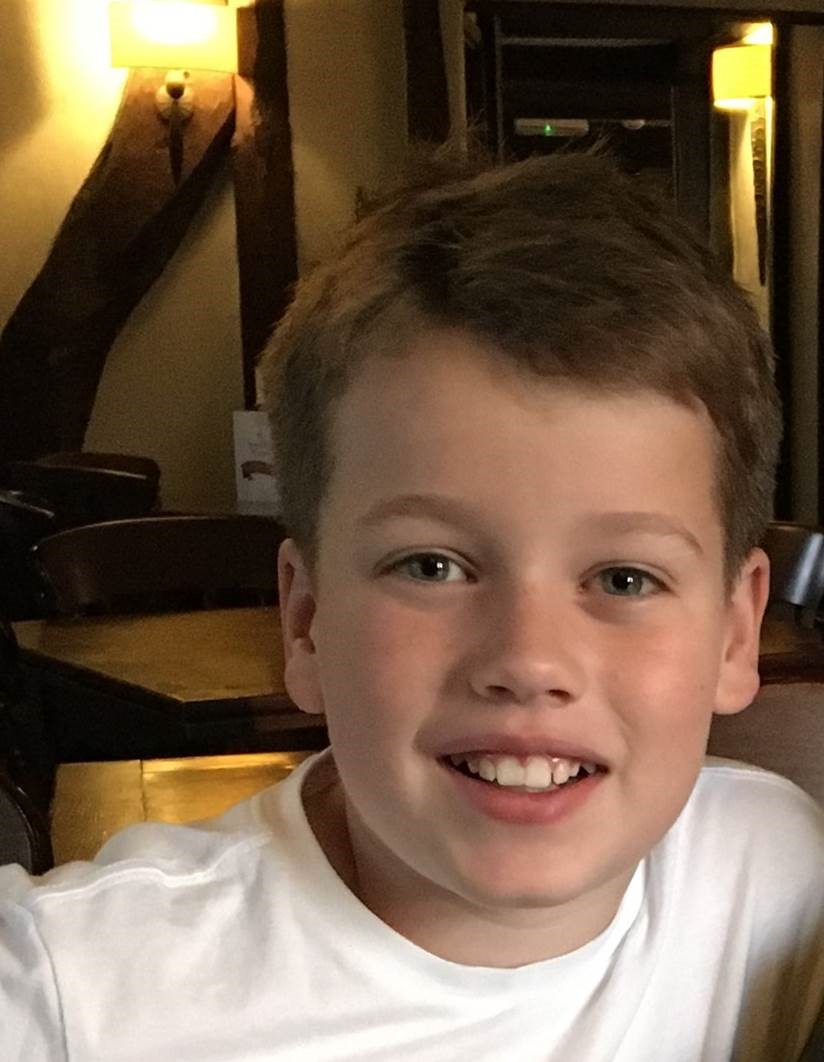 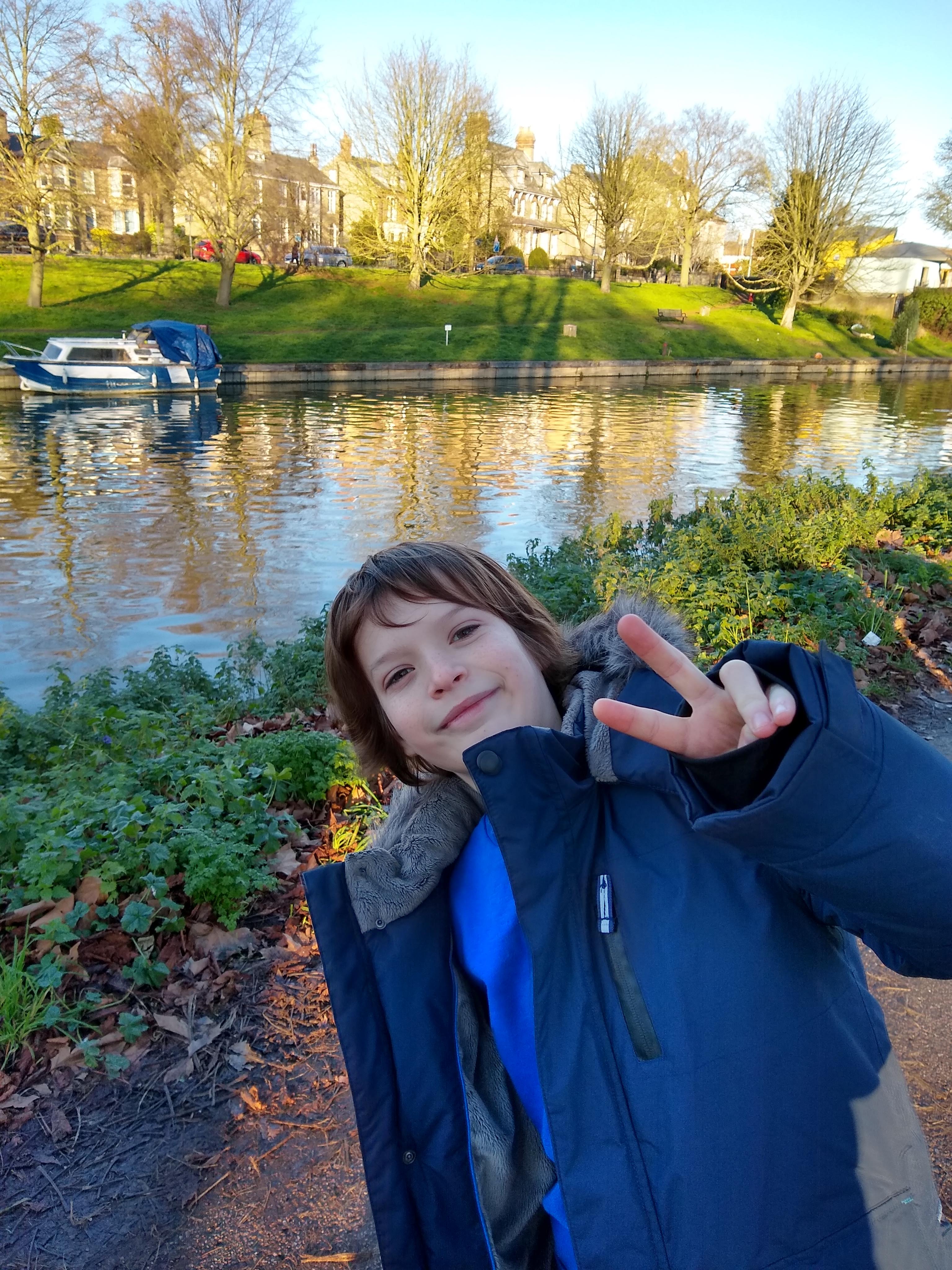 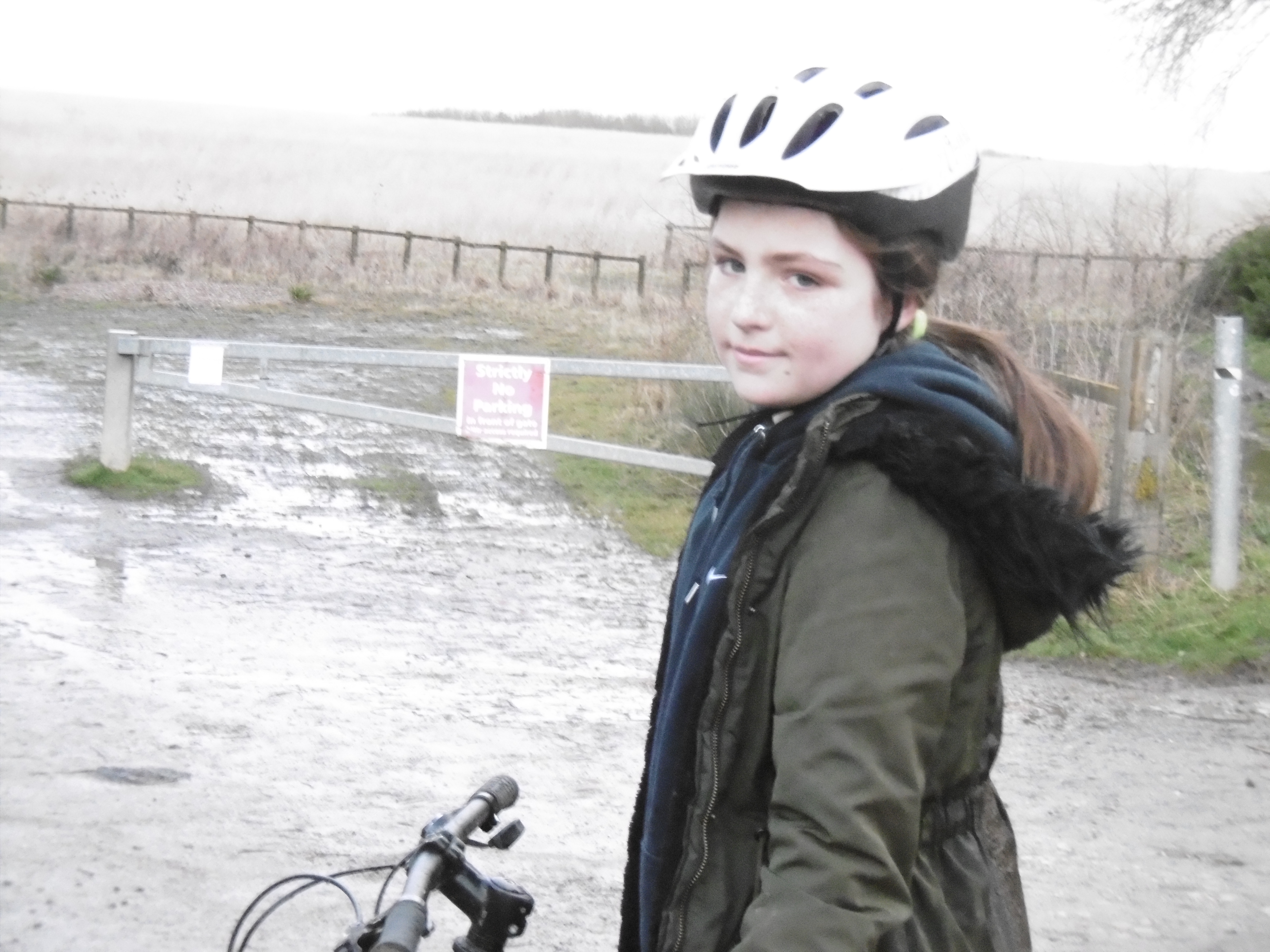 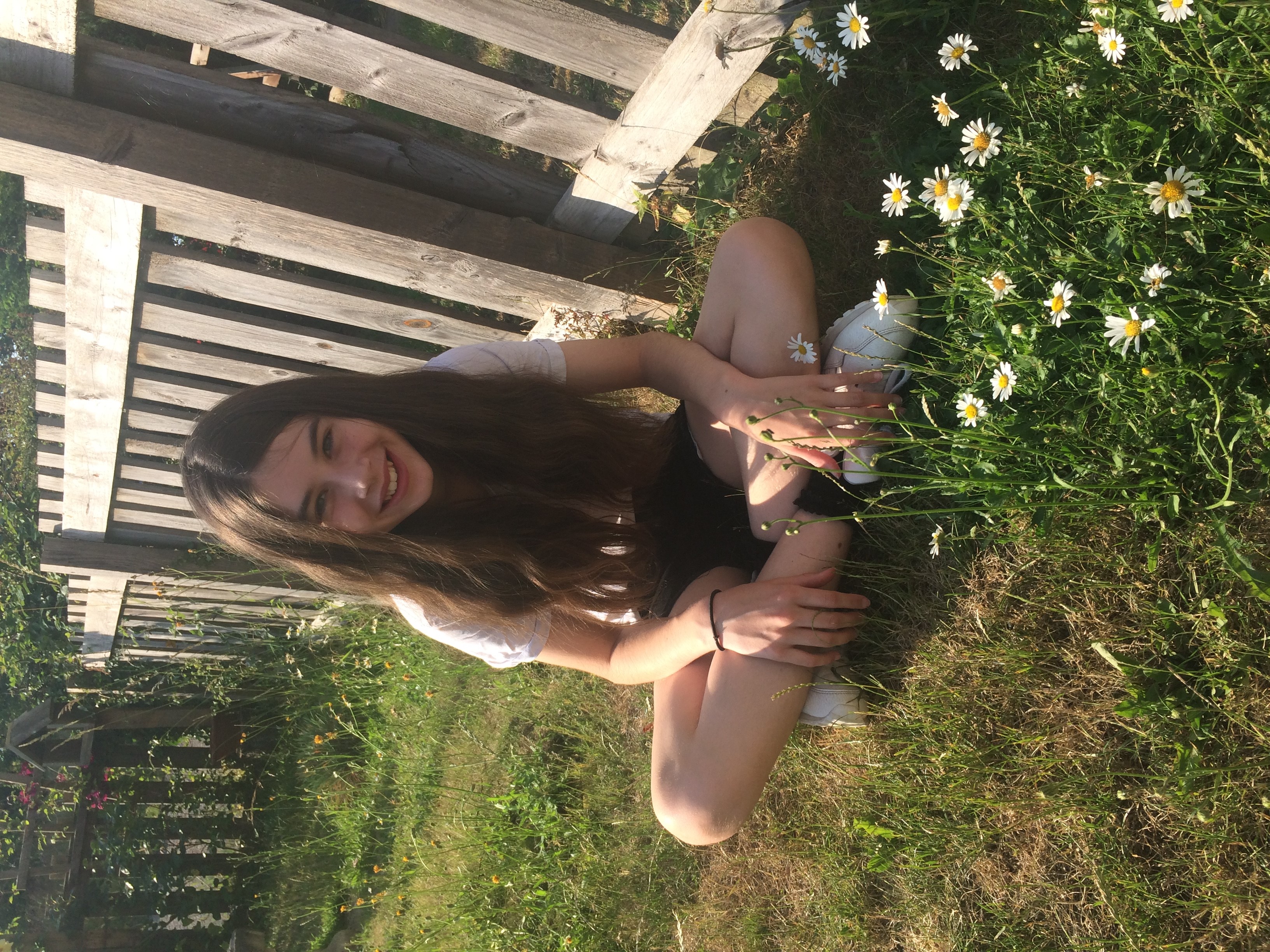 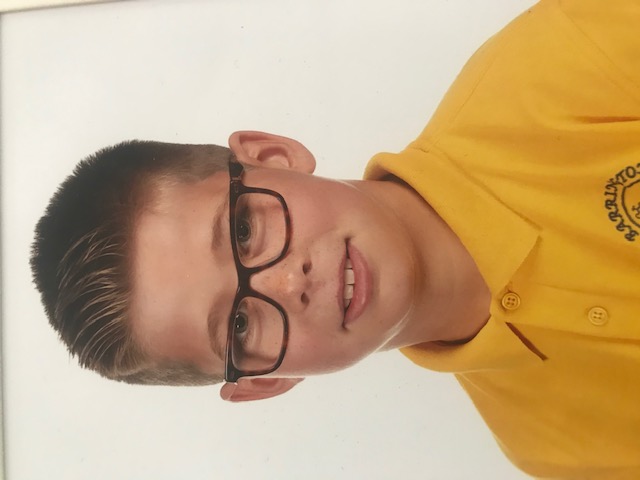 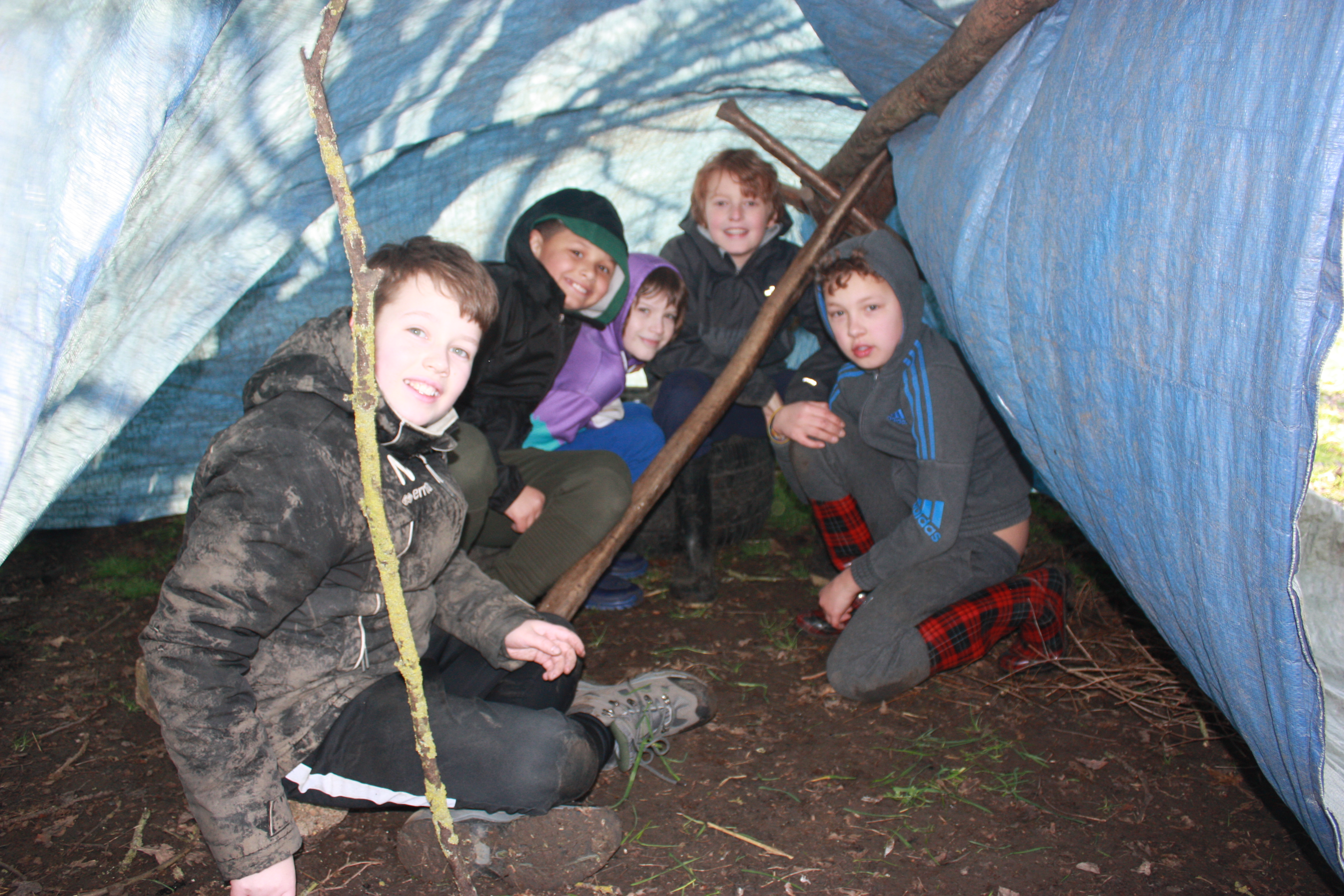